Local Laplacian Filters:Edge-aware Image Processingwith a Laplacian Pyramid
Sylvain Paris, Adobe
Samuel W. Hasinoff, Toyota Technological Institute at Chicago and MIT CSAIL
Jan Kautz, University College London
Example Application: Increase Level of Detail
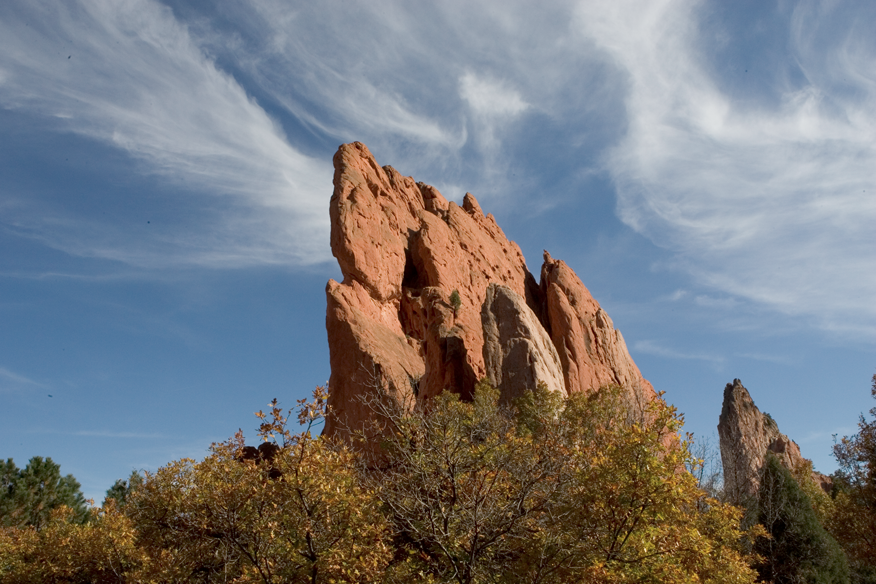 input
2
Naïve Solution: Boost High Frequencies
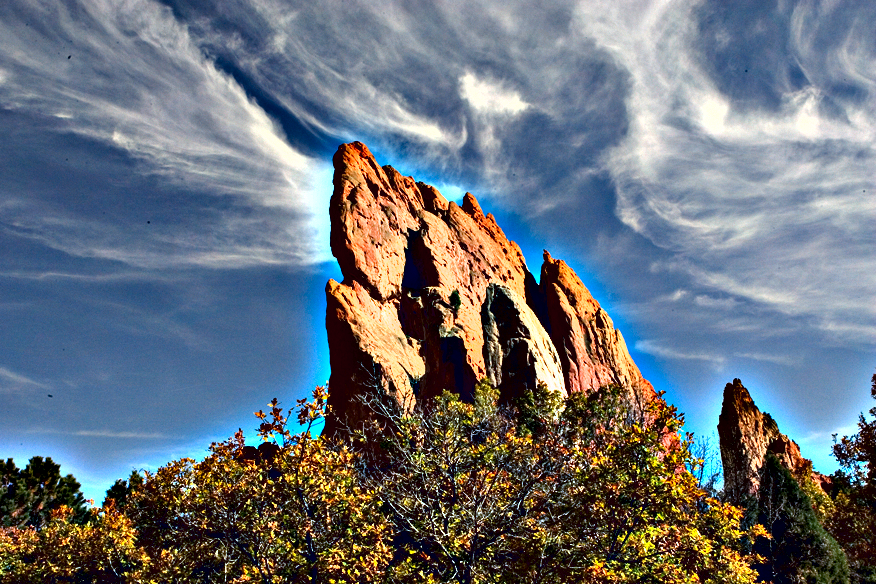 Halo 
unsharp mask
3
Taking Edges into Account for Halo-free Result
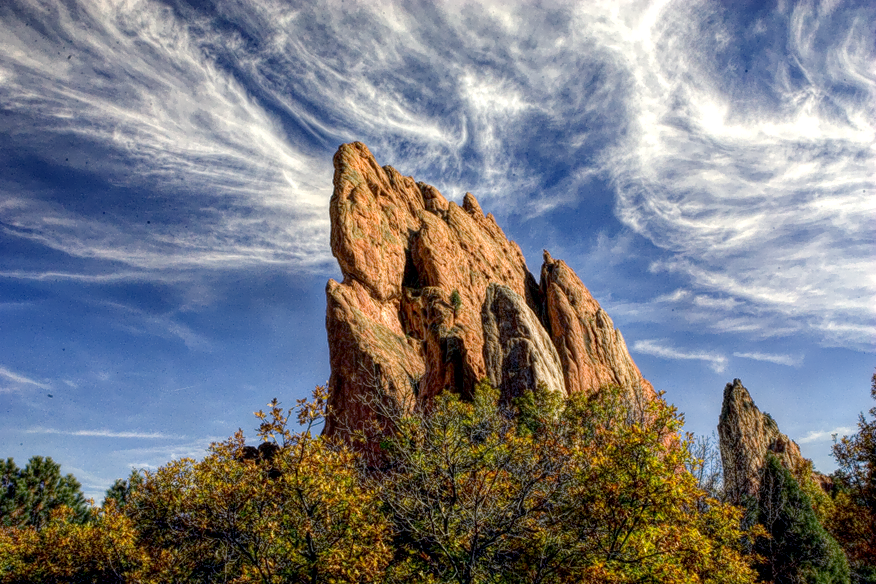 our result
4
Applications
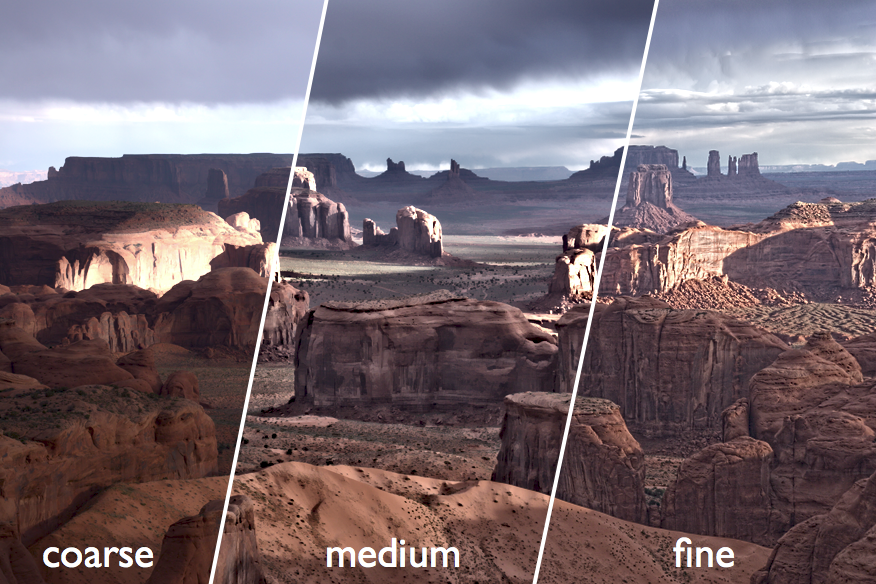 [Farbman et al. 2008]
Photo editing [Eisemann 04, Bae 06, Farbman 08…]

Tone mapping [Tumblin 99, Durand 02…]

Abstraction [DeCarlo 02, Winnemoeller 06…]
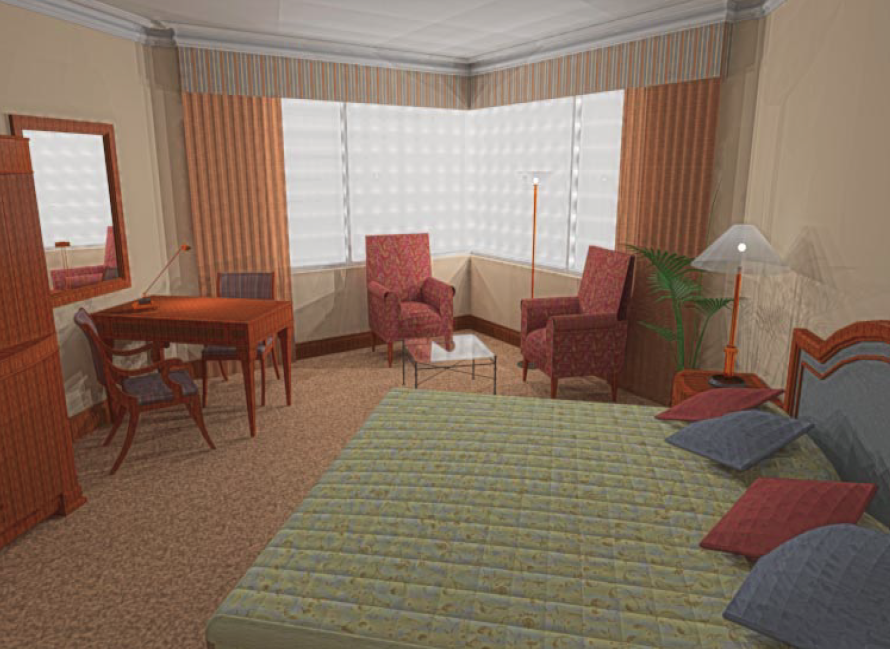 [Tumblin and Turk 1999]
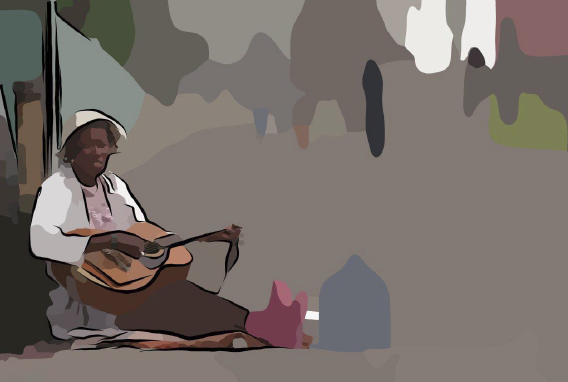 [DeCarlo and Santella 2002]
5
Talk Outline
Background and related work
Our algorithm
Analysis
Results
6
Background on Gaussian Pyramids
Resolution halved at each level using Gaussian kernel
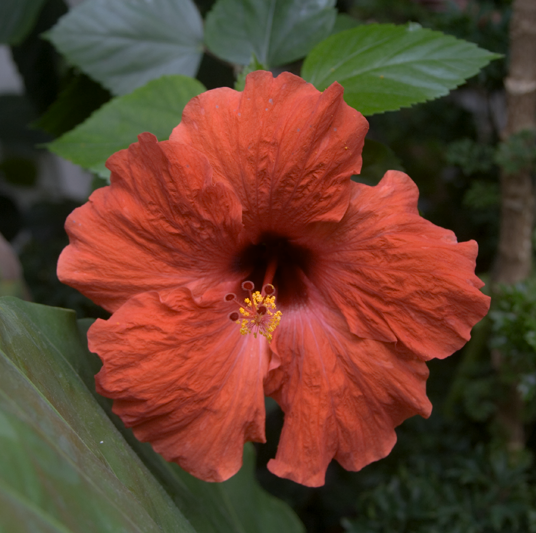 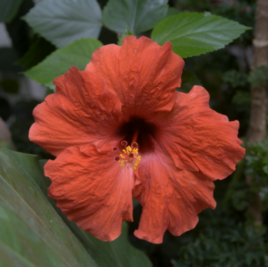 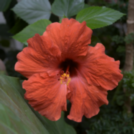 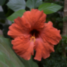 level 3
(residual)
level 2
level 1
level 0
7
Background on Laplacian Pyramids
Difference between adjacent Gaussian levels
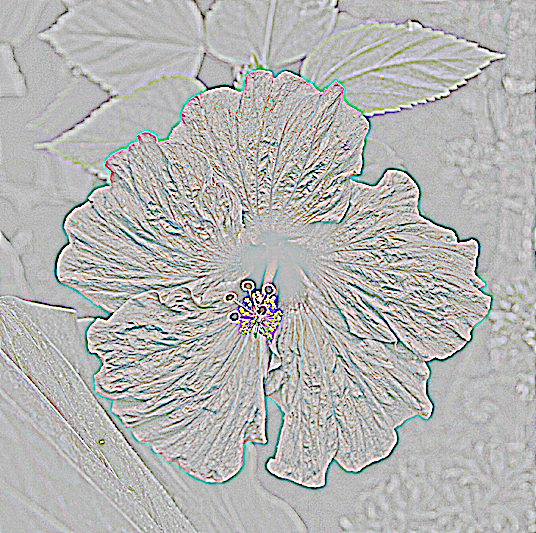 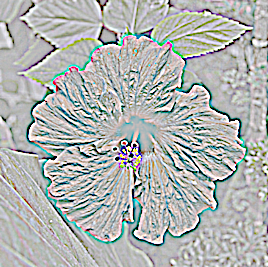 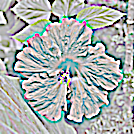 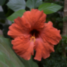 level 3
(residual)
level 2
level 1
level 0
8
Pros and Cons of Pyramids
Useful for compression [Burt 83], texture synthesis [Heeger 95], harmonization [Sunkavalli 10]…

Believed to be unsuitable for edge-aware processing
Use isotropic & spatially invariant kernels
But edges are anisotropic & well located
“Manipulating pyramids generate halos”
We show otherwise!
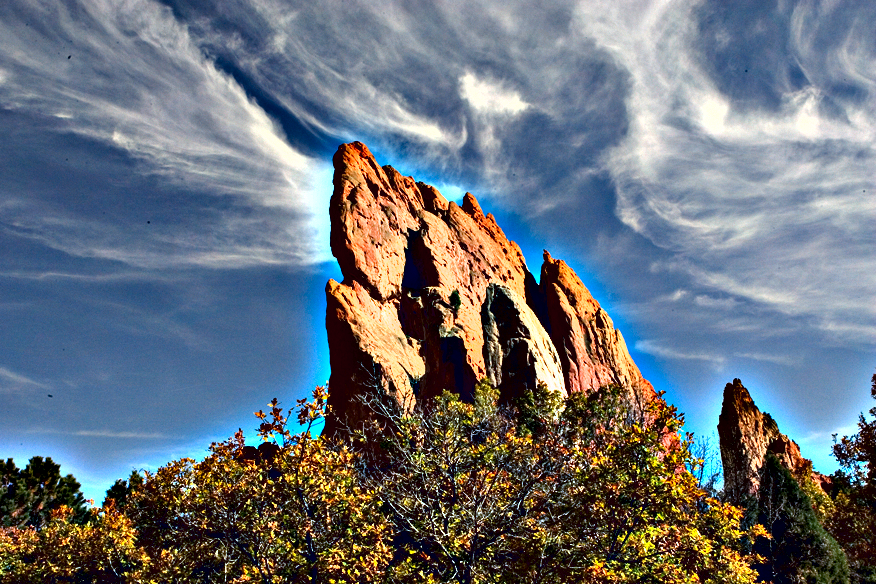 boosting high-frequency bands
9
[Speaker Notes: - isotropic filters
- correlations over different scales]
Two-scale Alternatives
Dedicated schemes to account for edges
Anisotropic diffusion [Perona 90], bilateral filter [Tomasi 98], weighted least squares [Farbman 08]…
Sophisticated tools: PDEs, spatially varying kernels…
All work well for standard applications
But parameters can be difficult to set, some may have edge artifacts…
10
[Speaker Notes: - but is anyone (else) really asking this question?
- WLS is multiscale too, just no downsampling]
Pyramid Approaches
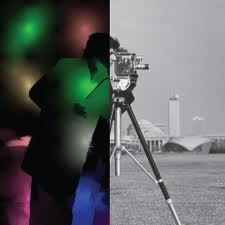 Iterated filters [Fattal 07, Farbman 08]
Same pros and cons as two-scale versions

Edge-avoiding wavelets [Fattal 09]
Decorrelate pyramid coefficients

Smooth gain maps [Li 05]
Preserve coefficient correlation
Works well with Haar wavelets, not great with Laplacian pyramids
[Fattal 09]
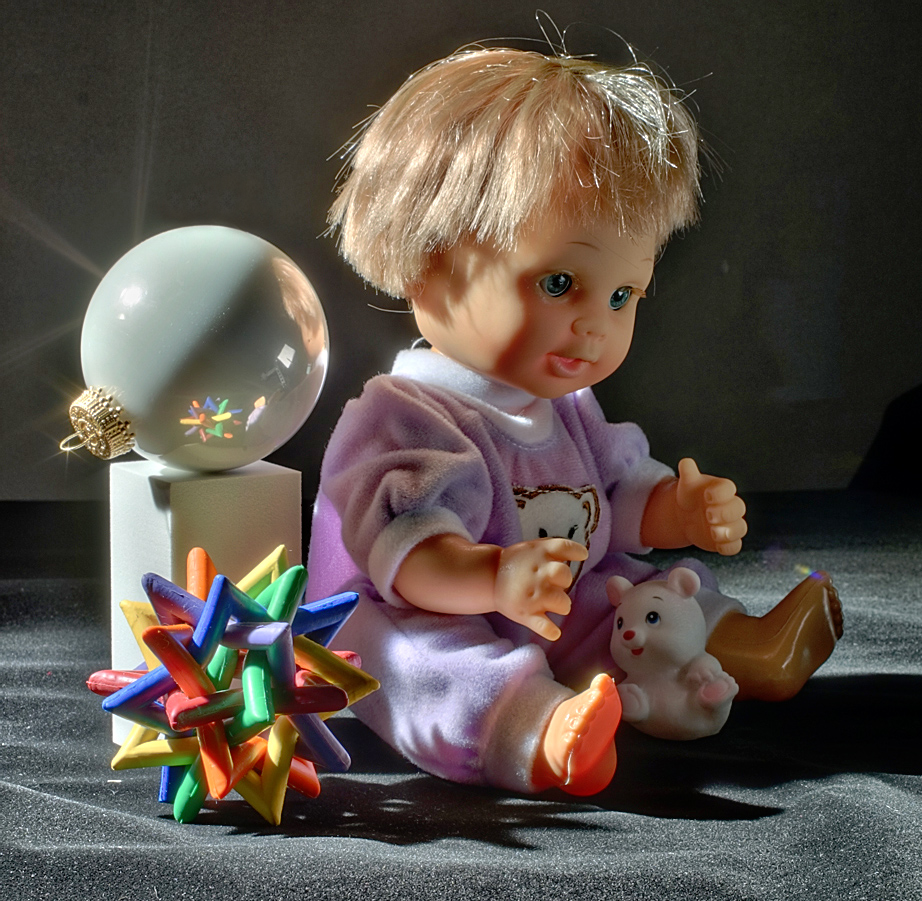 [Li et al. 05]
11
[Speaker Notes: - but not for detail enhancement or extreme settings]
Our Contributions
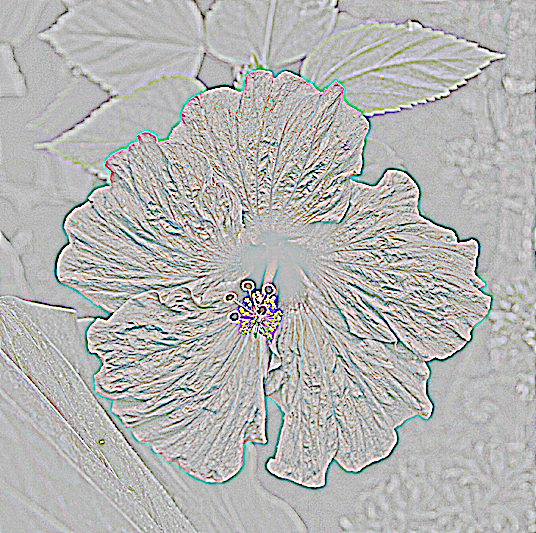 Edge-aware editing with Laplacian pyramids
We use a classical multi-scale representation
	

Robustness: strong effects, no artifacts
We achieve extreme enhancements whereother methods fail
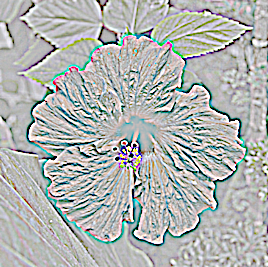 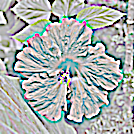 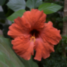 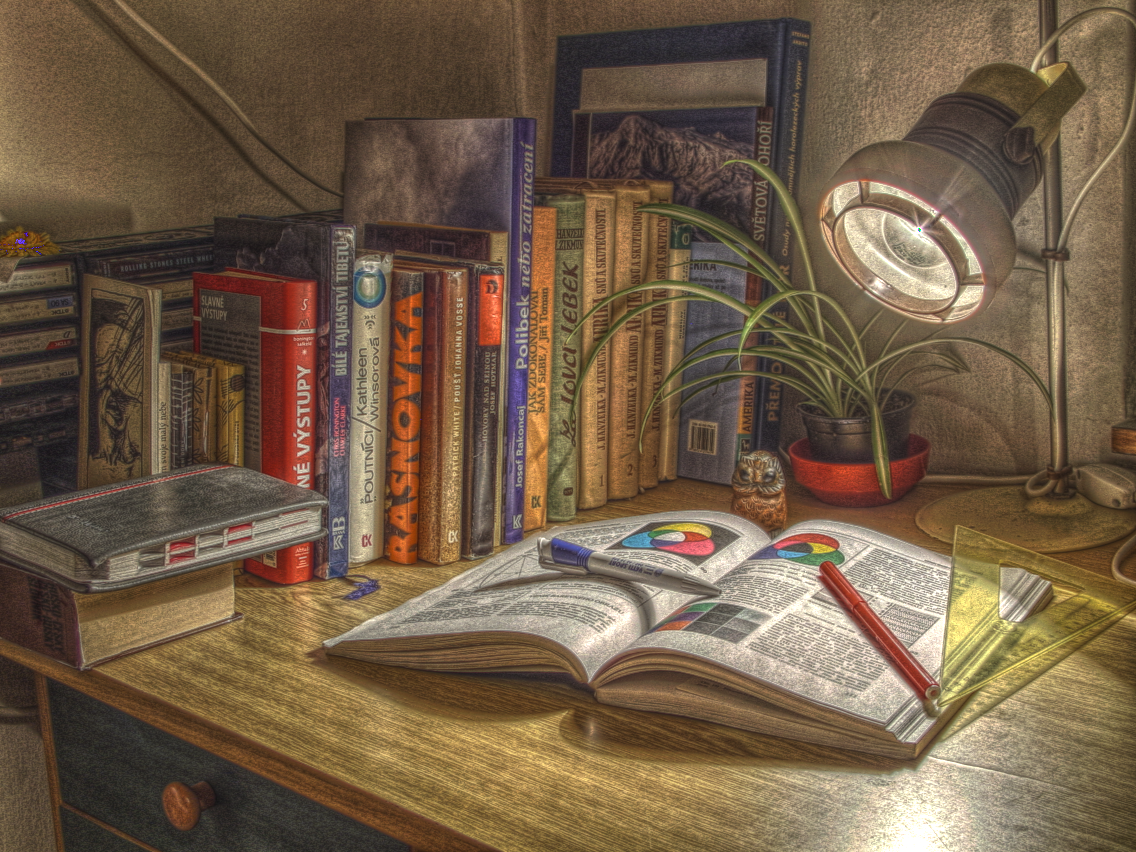 12
Talk Outline
Background and related work
Our algorithm
Analysis
Results
13
Our Strategy: Local Adaptation
Generate an image that looks good fora small neighborhood
It may look bad elsewhere

“Combine data from all neighborhoods”
14
[Speaker Notes: - bring up the notion of “reference value” here 
(just center pixel in neigh), to lead in to 
Gaussian pyramid coeff as ref. value later]
Example: Local Contrast Increase
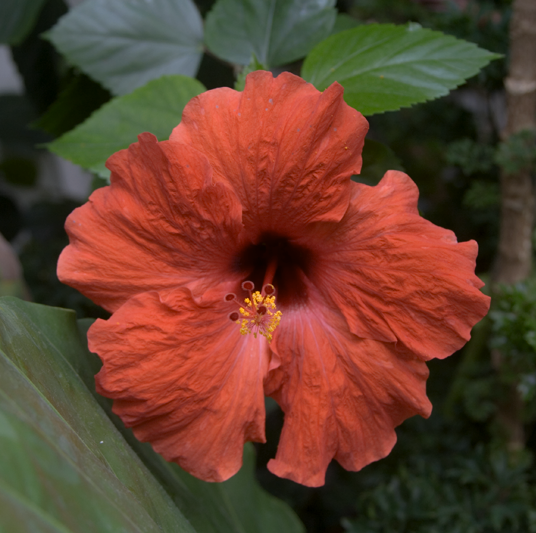 input
15
Example: Local Contrast Increase
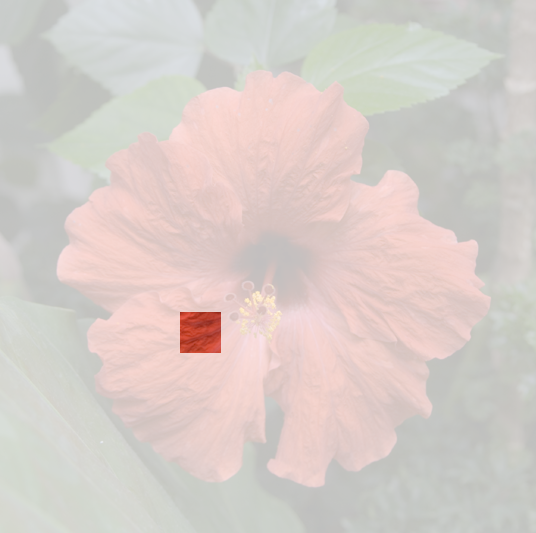 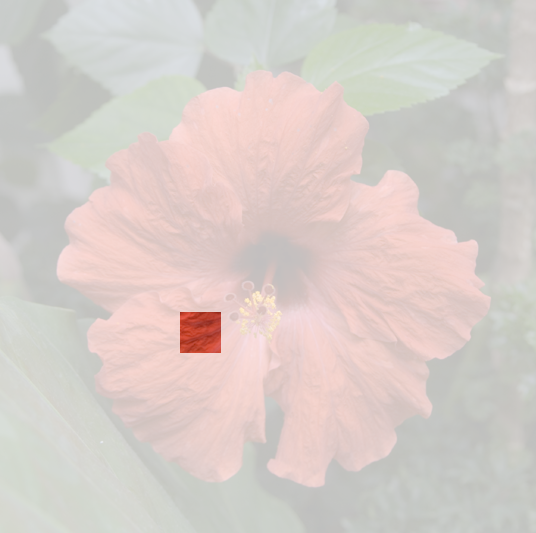 input
16
Example: Local Contrast Increase
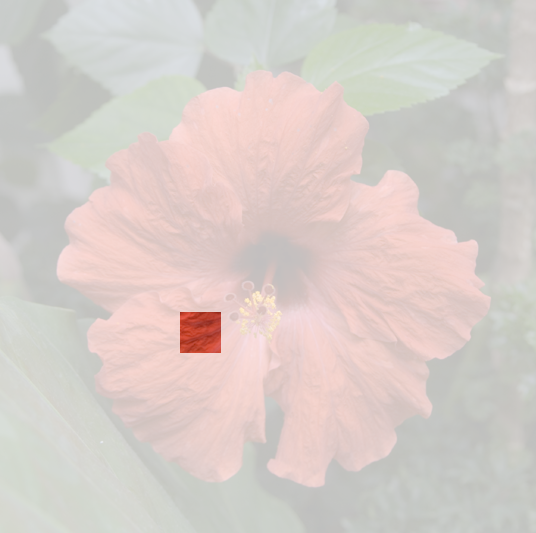 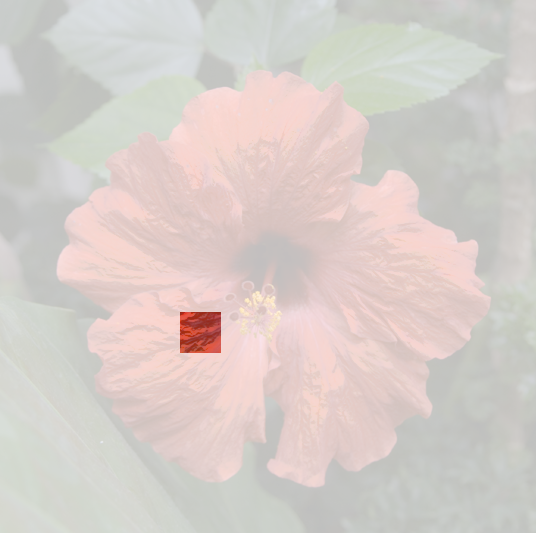 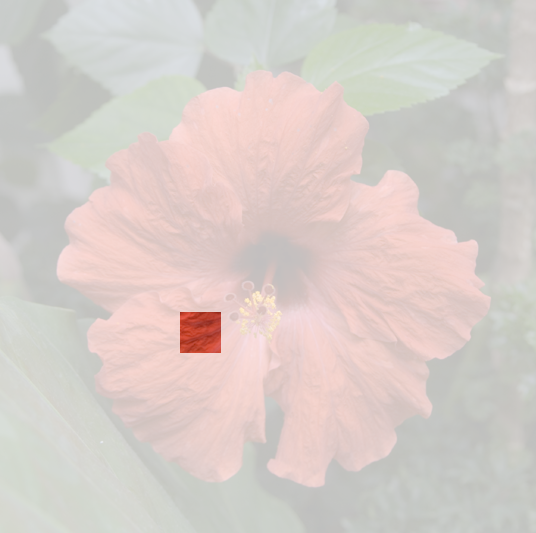 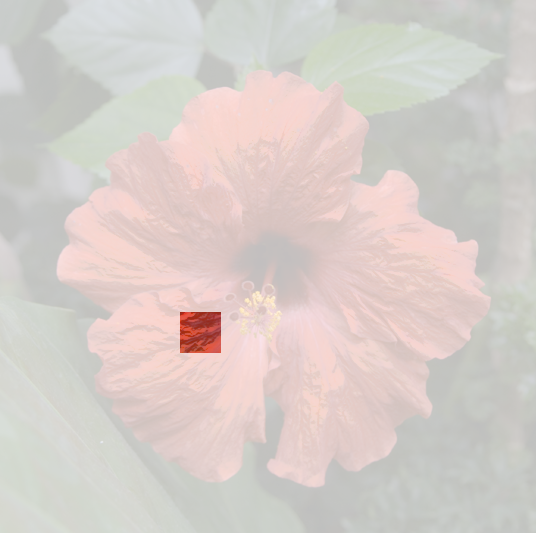 input
output with local contrast increased
17
Simple Local S-shaped Curve
output
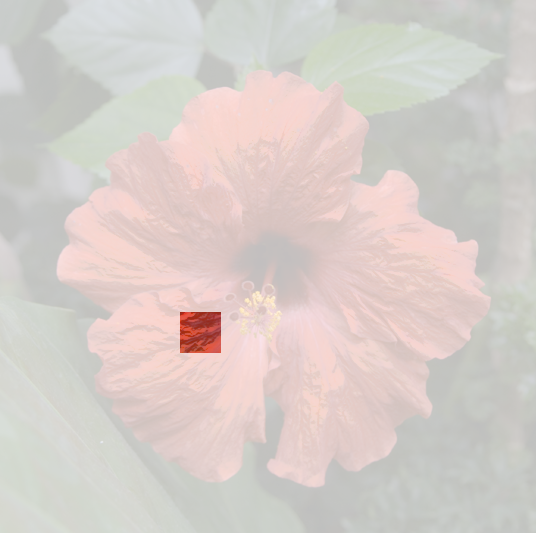 input
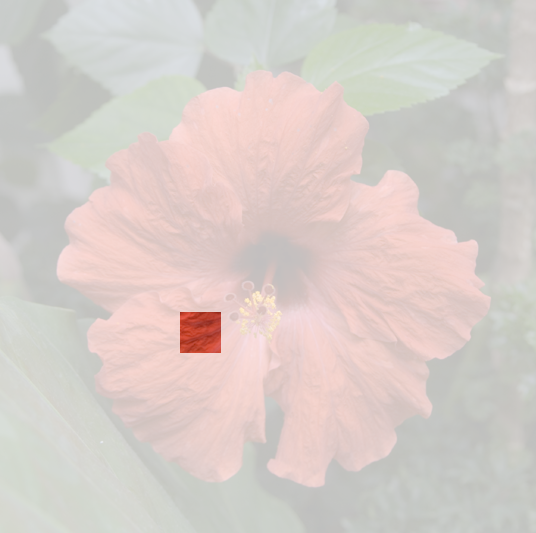 18
Only Local Result Matters
Artifacts appear elsewhere
Not a problem, we use only local data
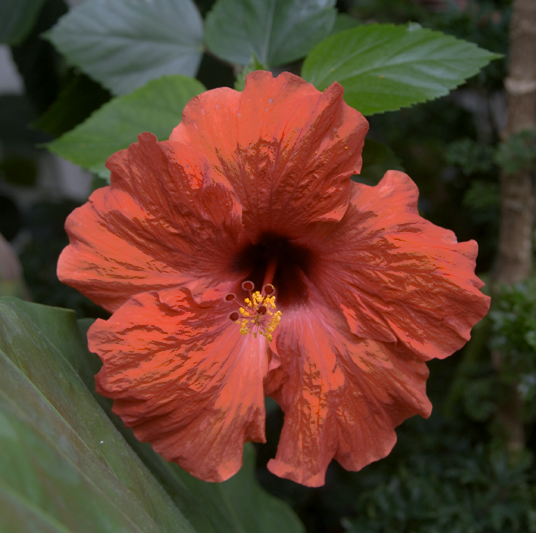 Flat 
The processed image only needs to look good locally
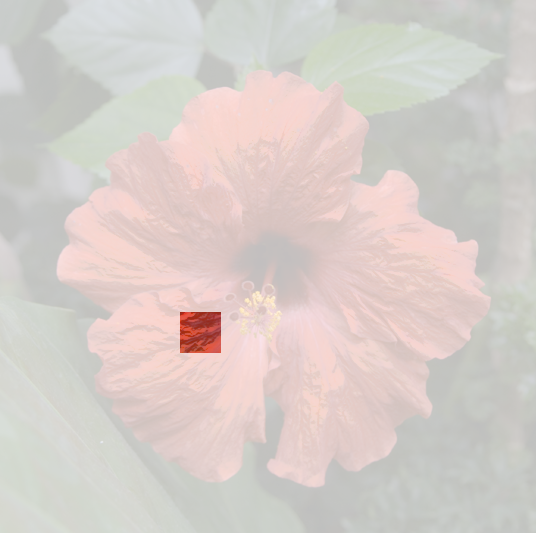 Unchanged 
output with local contrast increased
19
[Speaker Notes: ----- Meeting Notes (8/8/11 15:30) -----
hold local function fixed.. dont' change at every point]
Naïve Stitching
Paste local results side by side?
Visible seams, artifacts…
Possible heuristics: vary patch size, smooth seams… 
But ad hoc and brittle
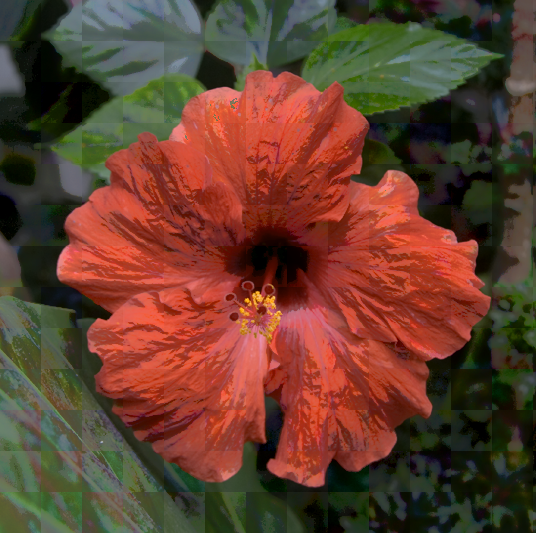 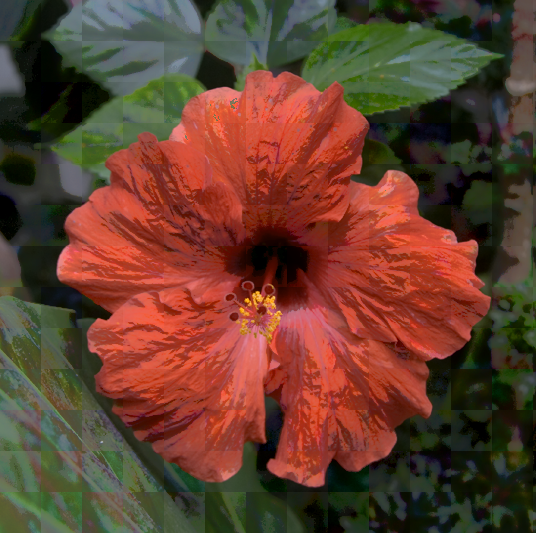 20
[Speaker Notes: - good idea for visualization
- note that it’s single-scale only]
Our Multi-scale Approach
We build the Laplacian pyramid of the output coefficient by coefficient

For each coefficient
Generate “locally good” image
Compute Laplacian pyramid of that image
Copy coefficient to output pyramid
21
[Speaker Notes: - say that the “reference value” is a Gaussian pyramid coeff?]
Illustration
OutputLaplacian pyramid
level 2
level 1
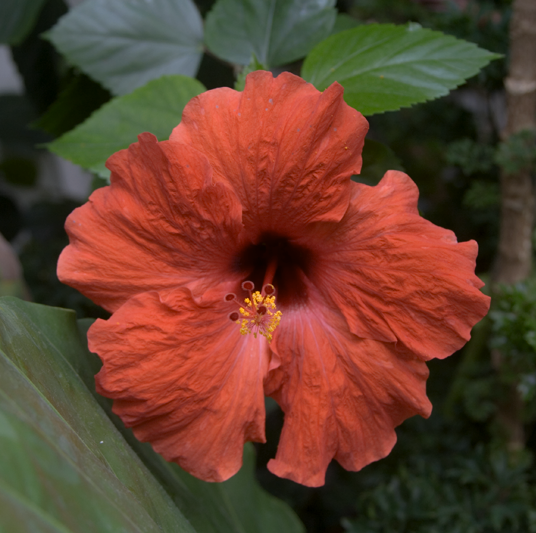 level 0
input image
22
Illustration
OutputLaplacian pyramid
level 2
level 1
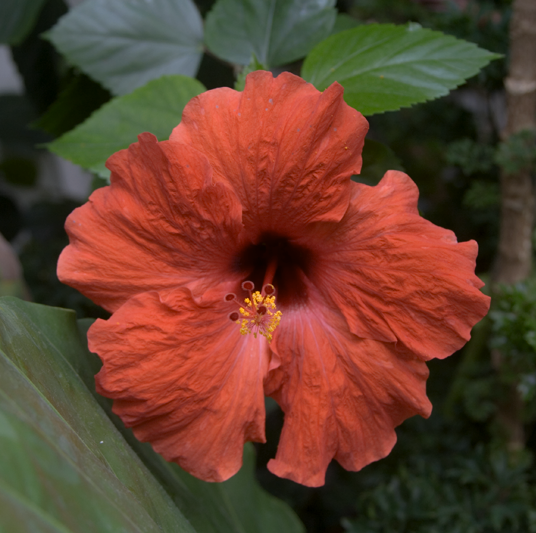 level 0
input image
23
Illustration
OutputLaplacian pyramid
level 2
level 1
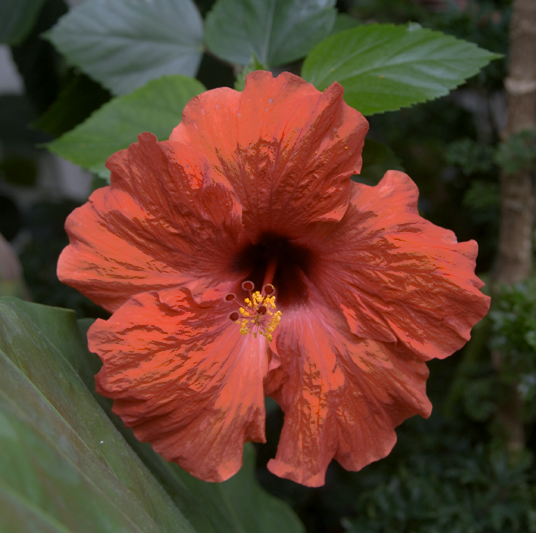 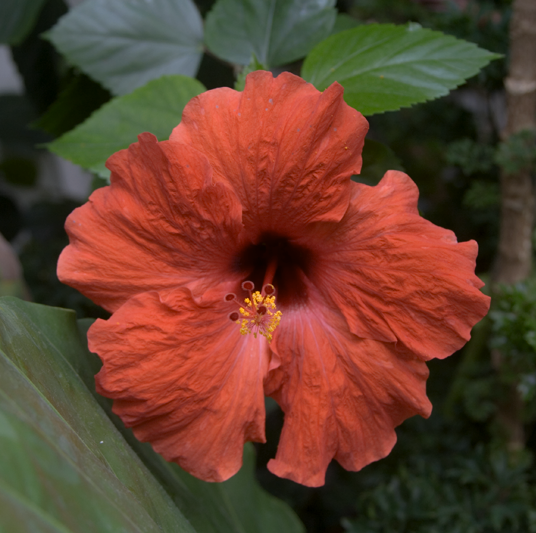 level 0
input image
“locally good” image
24
Illustration
OutputLaplacian pyramid
level 2
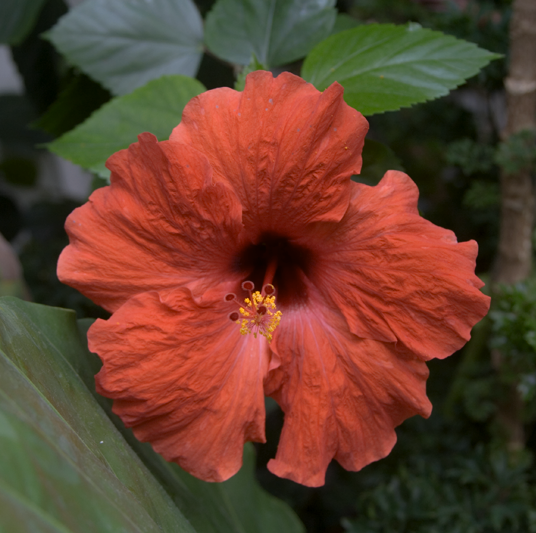 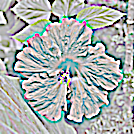 level 1
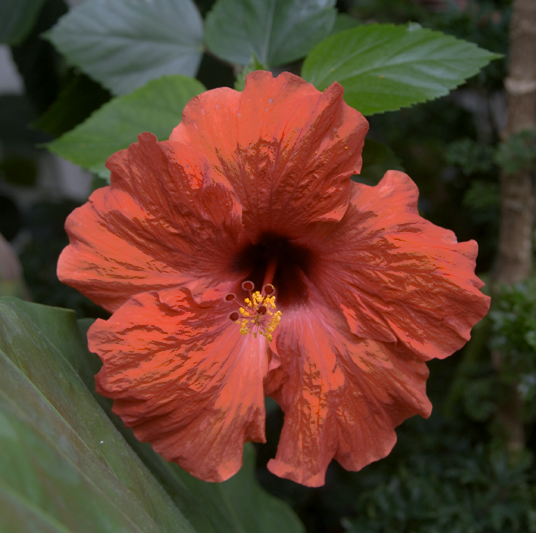 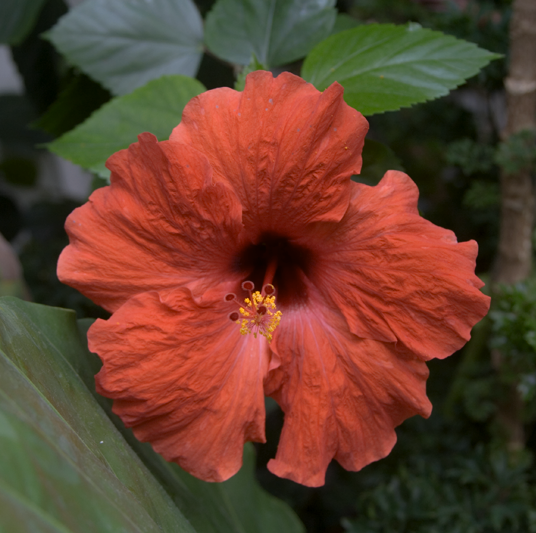 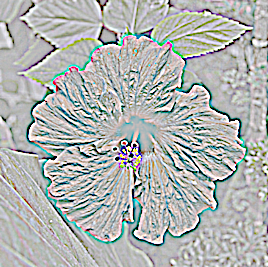 level 0
input image
“locally good” image
partial pyramid
25
Illustration
OutputLaplacian pyramid
copy
level 2
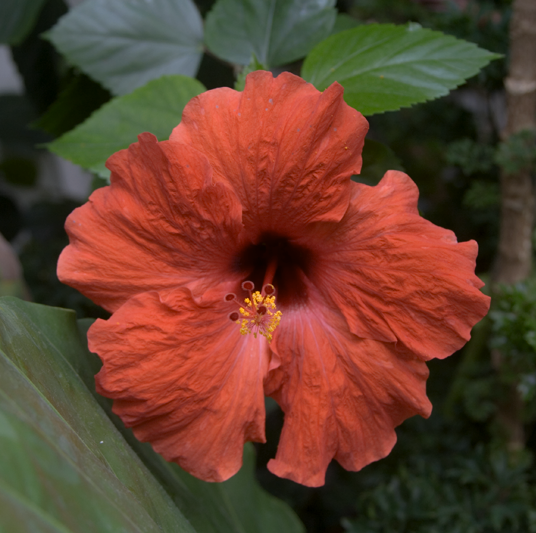 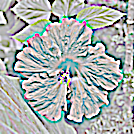 level 1
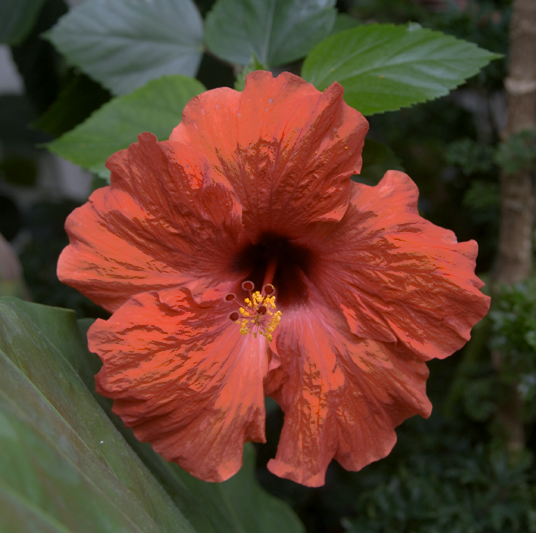 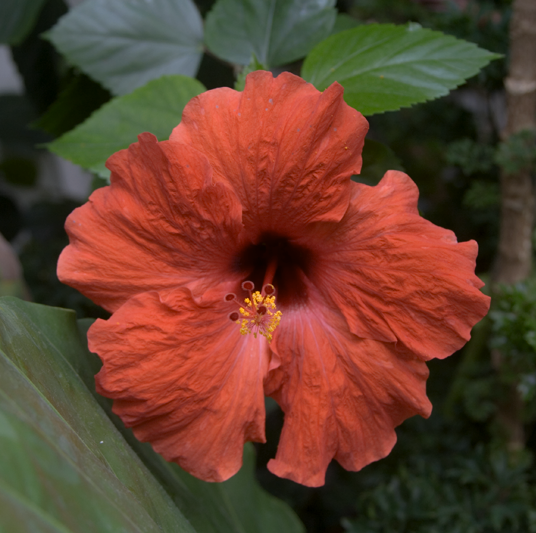 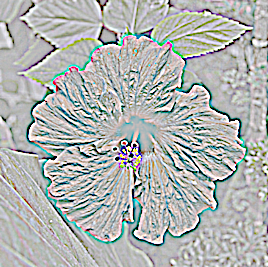 level 0
input image
“locally good” image
partial pyramid
26
Illustration
OutputLaplacian pyramid
level 2
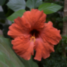 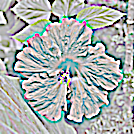 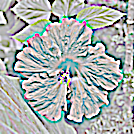 level 1
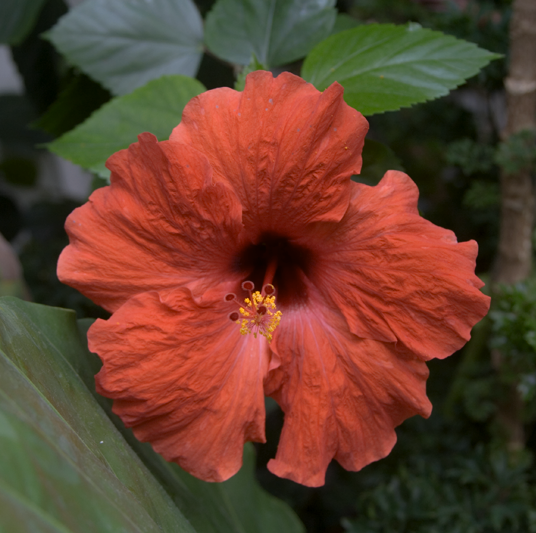 level 0
input image
27
Illustration
OutputLaplacian pyramid
level 2
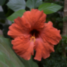 copy
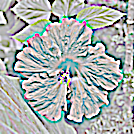 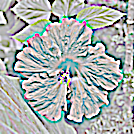 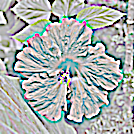 level 1
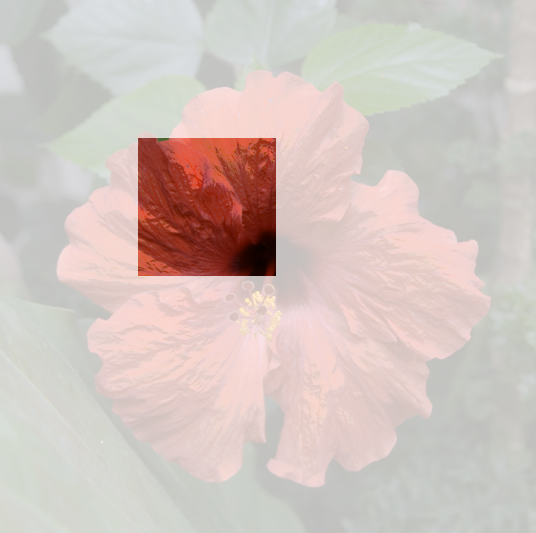 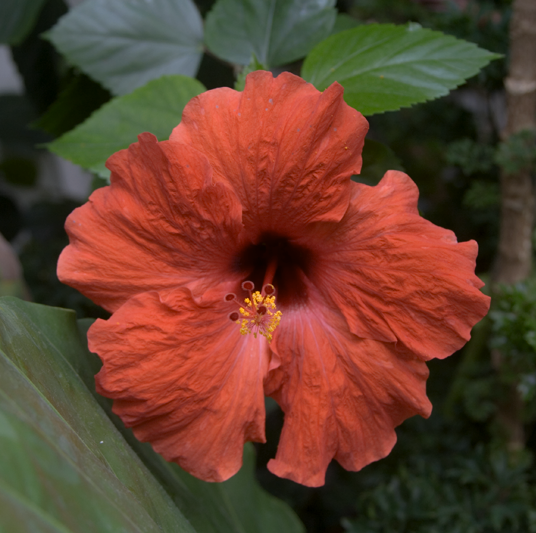 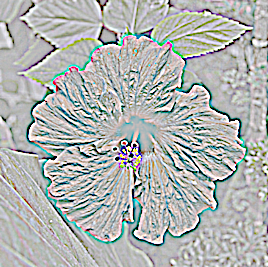 level 0
input image
“locally good” image
partial pyramid
28
Possible Nonlinearities
Detail manipulation
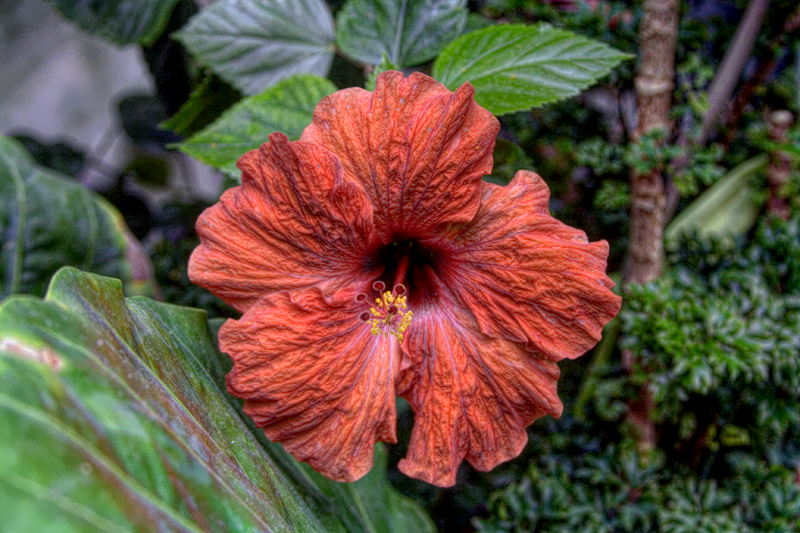 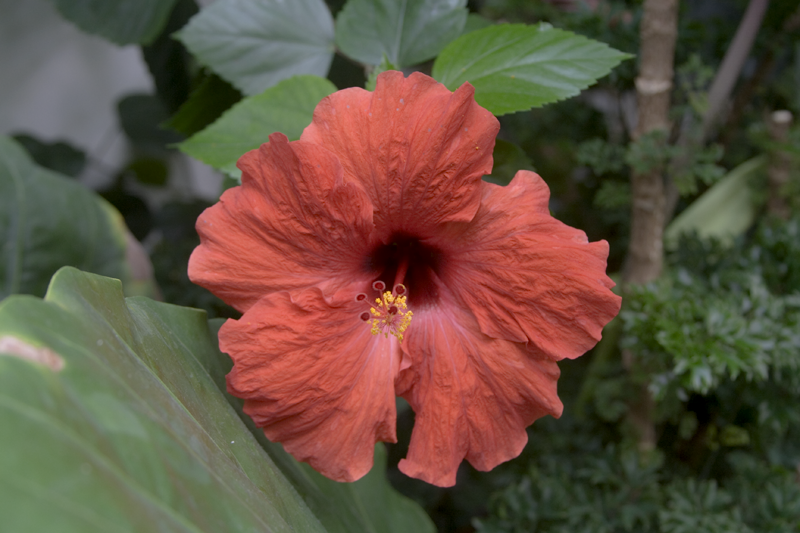 σ
σ
input image
details enhanced
g0
29
Possible Nonlinearities
Detail manipulation
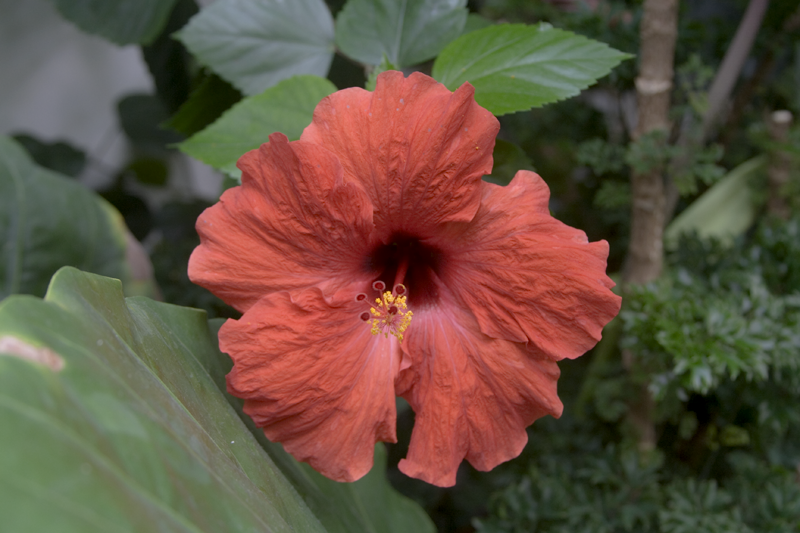 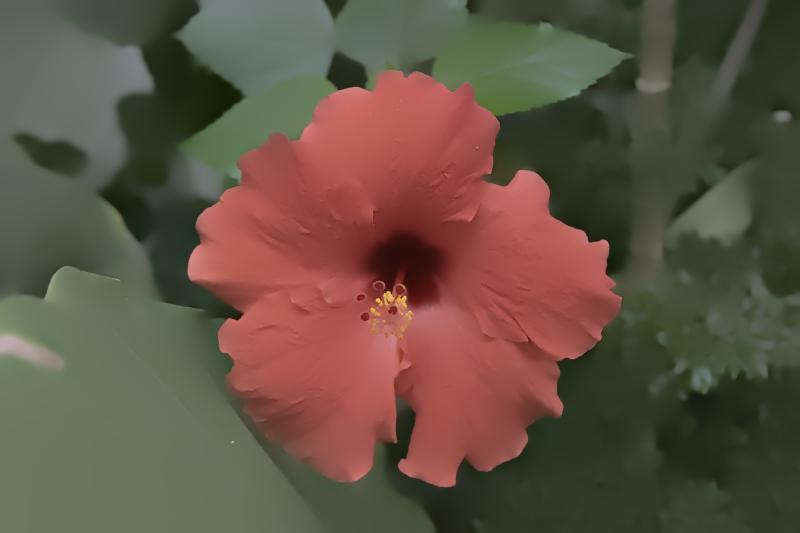 σ
σ
input image
details reduced
g0
30
Possible Nonlinearities
Dynamic range manipulation
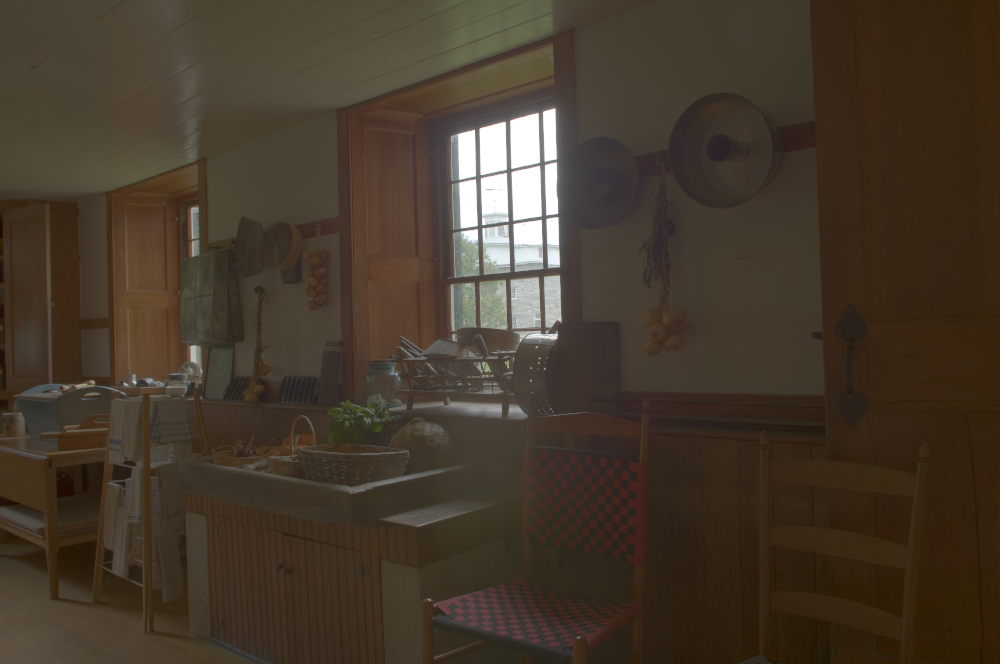 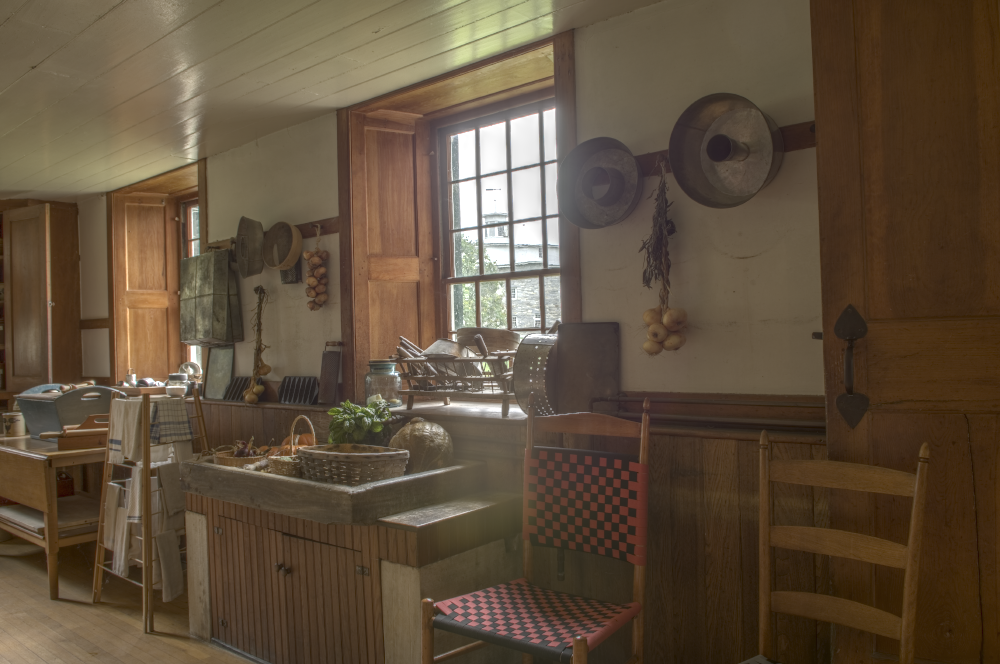 σ
σ
input image
tone mapped
g0
31
Possible Nonlinearities
Can be combined, e.g. tone map + boost details
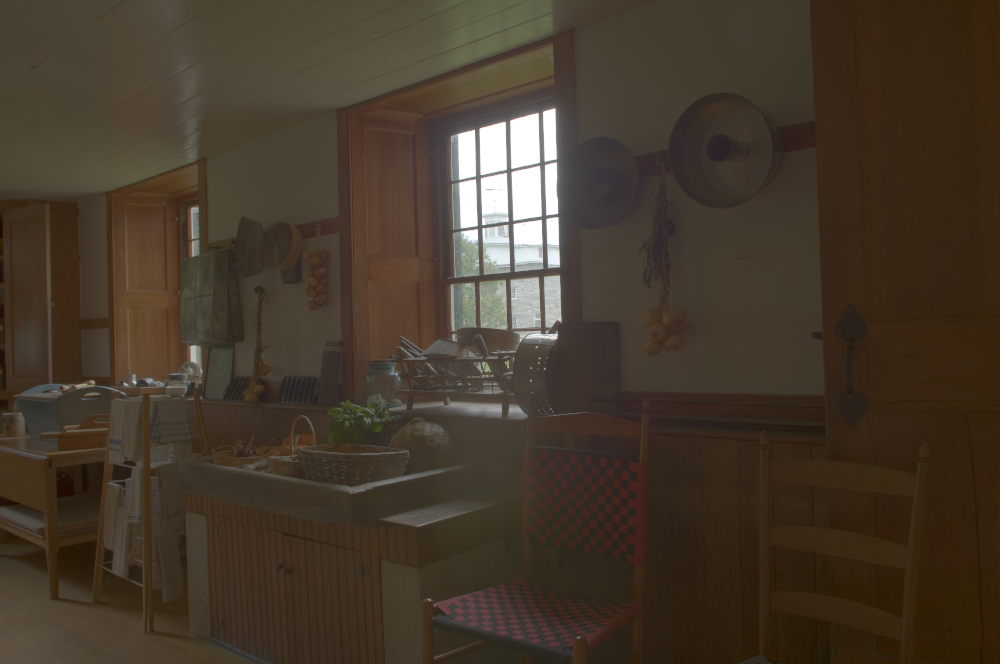 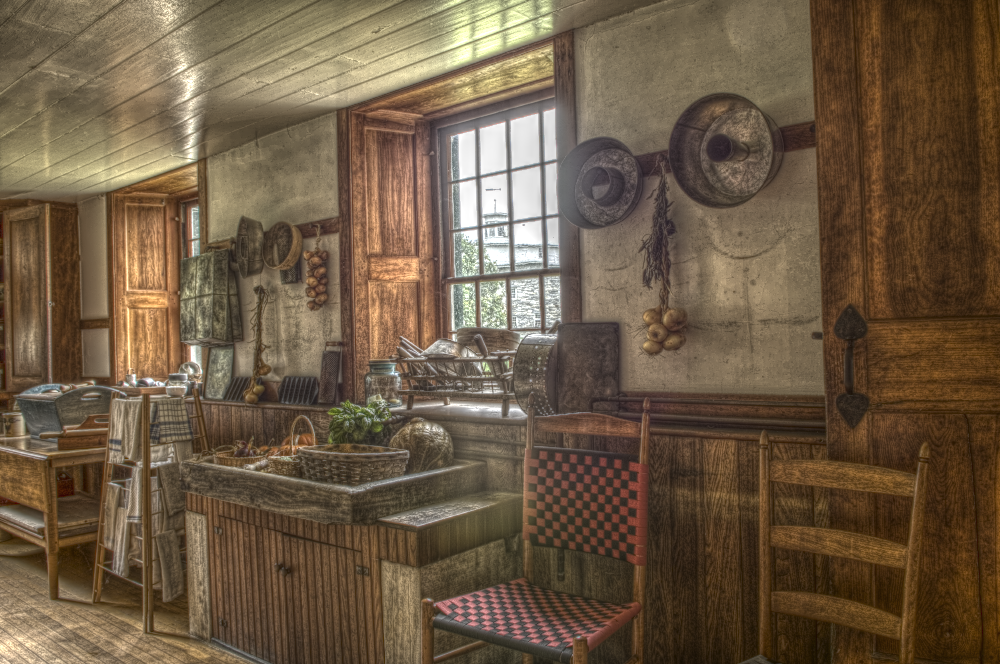 σ
σ
input image
tone mapped +
details enhanced
g0
32
Talk Outline
Background and related work
Our algorithm
Analysis
Results
33
[Speaker Notes: Thanks, Sylvain. 
I'll start with some analysis to build up intuition why our method works.]
Analysis
Laplacian pyramids built with tiny kernels
Each Laplacian coefficient depends only on 9 × 9 Gaussian coefficients at same scale

Laplacian coefficients akin to 2nd derivatives
34
[Speaker Notes: The first thing to point out is that Laplacian pyramids are built from tiny kernels, so the influence of a given coefficient is limited. At a given scale, each coefficient only depends on a 9x9 neighborhood

And second, we can think about Laplacian coefficients as approximating a 2nd derivative quantity at a given scale.]
Intuition for 1D Edge
=
Input signal
Decomposition for the sake of analysis only
We do not compute it in practice
35
[Speaker Notes: So for illustration let's take a look at a particular 1D edge, and look at how it gets processed at a given scale. 
For the sake of analysis, we can decompose this edge into 3 components:]
Intuition for 1D Edge
=
Input signal
Discontinuity
Decomposition for the sake of analysis only
We do not compute it in practice
36
[Speaker Notes: First, an ideal step edge, representing a large discontinuity in tone.]
Intuition for 1D Edge
=
+
Input signal
Discontinuity
Texture
Decomposition for the sake of analysis only
We do not compute it in practice
37
[Speaker Notes: Second, high-frequency texture, representing image detail]
Intuition for 1D Edge
=
+
+
Input signal
Discontinuity
Texture
Smooth
Decomposition for the sake of analysis only
We do not compute it in practice
38
[Speaker Notes: And finally, a smooth component, that describes smooth tonal variation]
Intuition for 1D Edge
=
+
+
Input signal
Discontinuity
Texture
Smooth
Does notcontribute toLap. pyramid
at that scale(d2/dx2=0)
39
[Speaker Notes: For the rest of our analysis we ignore the smooth component.
We can do this because it has zero 2nd derivatives, so it doesn't contribute to any coefficients at this scale]
Ideal Texture Increase
Discontinuity
Texture
Keep unchanged
Amplify
40
[Speaker Notes: As an example, let's consider the application of detail enhancement, which corresponds to increasing the texture.
In terms of our decomposition, ideally … we would hold the discontinuity unchanged … and amplify the texture component]
Our Texture Increase
σ
σ
σ
σ
Input signal
Local nonlinearity
“Locally good”version
user-defined parameter σ defines texture vs. edges
41
[Speaker Notes: In our approach, we consider each coefficient separately – and in particular let's take a look at the coefficient corresponding to the circled pixel. By applying a nonlinearity that's specific to that coefficient, we get a processed version of the input that has the desired local properties

Here, the circled coefficient is on the left side of the discontinuity, its local result only affects the left side. … The coefficients on the right get processed too, but they have their own local results.

For texture increase, we use an S-shaped curve, where the S is centered at the value of the circled coefficient. This S has a limited range, defined by a user parameter, that distinguishes fine-scale texture (which gets enhanced) from larger discontinuities (which are unaffected). We can also visualize this on the input signal to see how only some coefficients affect the result.]
Our Texture Increase
=
+
+
“Locally good”
Only left sideis affected
Discontinuity
Unaffected

Texture
Left side is ok,
right side is not

Smooth
Does notcontribute toLap. pyramid
at that scale(d2/dx2=0)
42
[Speaker Notes: Let’s look at the locally-good result In terms of our decomposition.
The step edge, as desired, is unaffected,
For the texture component, only the left side has been processed – but intuitively, that’s okay.]
Negligible becausecollocated with discontinuity
Discussion
=
+
+
“Locally good”
Only left sideis affected
Discontinuity
Unaffected

Texture
Left side is ok,
right side is not

Smooth
Does notcontribute toLap. pyramid
at that scale(d2/dx2=0)
43
[Speaker Notes: Texture values just on the other side of the discontinuity have little impact, because they’re dominated by the much bigger discontinuity]
Negligible becausecollocated with discontinuity
Negligible becauseGaussian kernel ≈ 0
Discussion
=
+
+
“Locally good”
Only left sideis affected
Discontinuity
Unaffected

Texture
Left side is ok,
right side is not

Smooth
Does notcontribute toLap. pyramid
at that scale(d2/dx2=0)
44
[Speaker Notes: And texture values further away have less impact because the kernel that combines them is close to zero there.]
Negligible becausecollocated with discontinuity
Negligible becauseGaussian kernel ≈ 0
Discussion
=
+
+
“Locally good”
Only left sideis affected
Discontinuity
Unaffected

Texture
Left side is ok,
right side is not

Smooth
Does notcontribute toLap. pyramid
at that scale(d2/dx2=0)
Good approximation 
to ideal case overall  
(formal treatment in paper)
45
[Speaker Notes: The takeaway message is that overall, the locally-good result is a good approximation to the ideal case. 
In the paper, we have a more formal version of this analysis.]
Talk Outline
Background and related work
Our algorithm
Analysis
Results
46
[Speaker Notes: Finally, I'd like to show some results and compare to other methods.]
Running Times
Main shortcoming of the approach: it is slow
1 megapixel in 1 minute
Can be sped up with heuristic (see paper)

Highly data parallel
8 cores: 1 megapixel in 4 seconds
47
[Speaker Notes: The main limitation of our method is that it's relatively slow. A straightforward C++ implementation takes about 1 minute to process a 1 megapixel image (using a single thread). 
In the paper we describe a heuristic for speeding this up, without noticeable loss in quality. 

Note that since our method computes each coefficient independently, the method is highly parallel. For example, by using an 8-core CPU, we can go 8x faster, which gets the running time down to about 4 seconds per megapixel.]
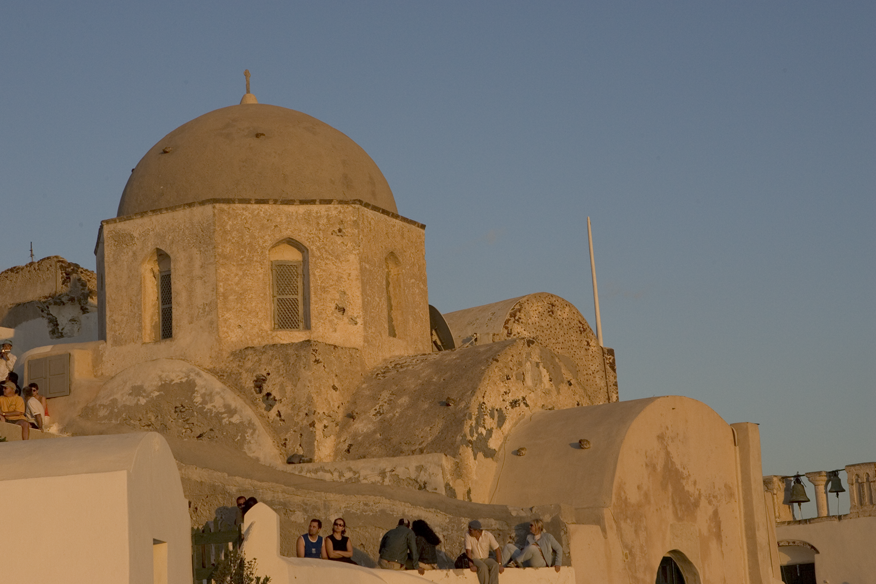 Texture ManipulationInput
48
[Speaker Notes: I’ll start by showing some results of our method for texture manipulation
Here’s a sample input image]
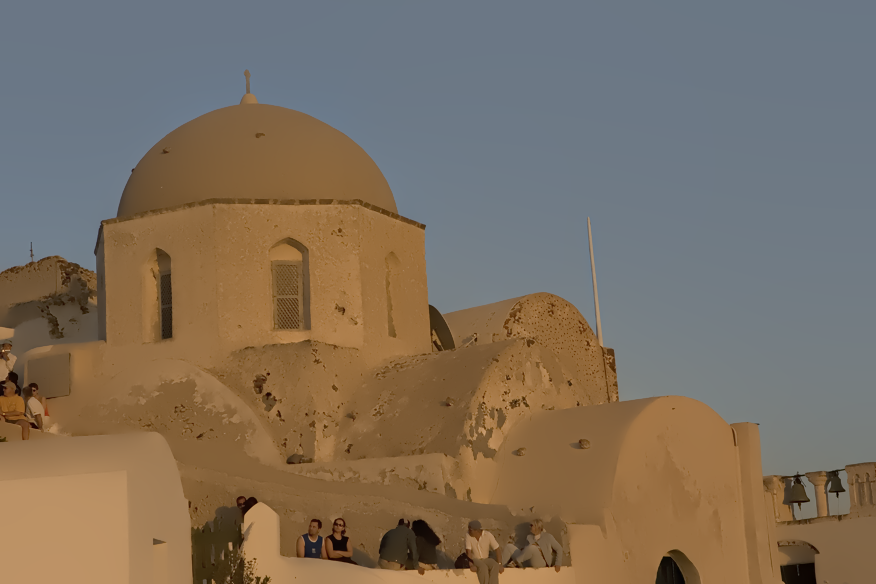 Texture ManipulationDecrease
49
[Speaker Notes: Here’s our result for decreasing the texture. It shows clean edge-preserving blur, without bleeding artifacts. You can see that important edges are preserved over different scales, maintaining detail over both the architecture and the people in the scene.

(the banding artifacts in sky are due to the projector)]
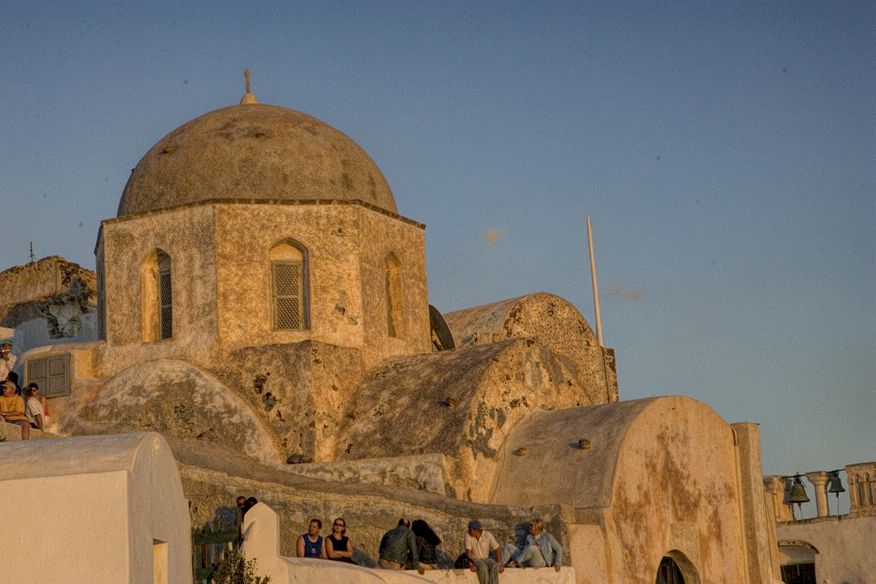 Texture ManipulationSmall Increase
50
[Speaker Notes: Here’s out result for increasing texture, amplifying detail, again with no visible artifacts.
And we can push this even further.]
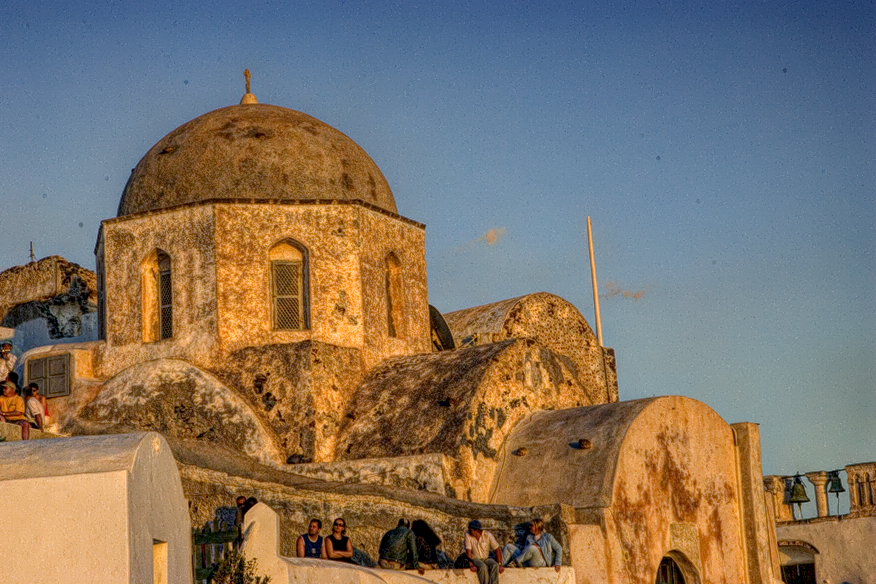 Texture ManipulationLarge Increase
51
[Speaker Notes: Where our method really shines is for very strong detail enhancement. 
Our method is robust enough to support very strong enhancement like this, without artifacts.]
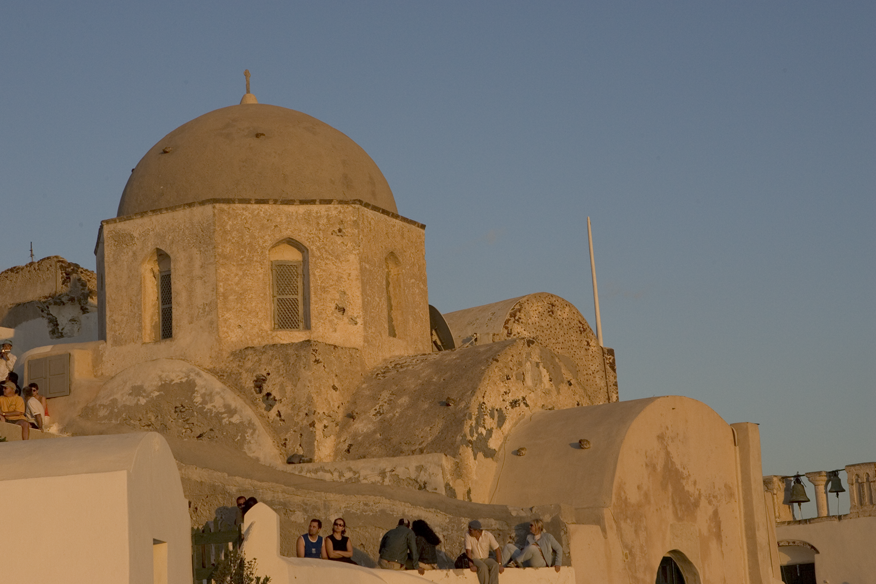 Texture ManipulationInput
52
[Speaker Notes: For reference, here’s the original input image.]
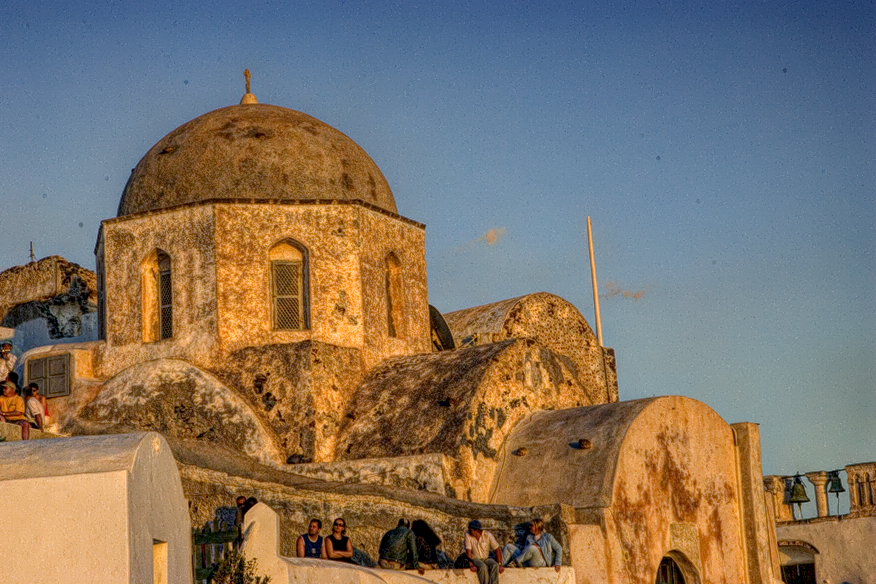 Texture ManipulationLarge Increase
53
[Speaker Notes: And again, here’s our strong texture enhancement result.]
Compared to Bilateral Filter
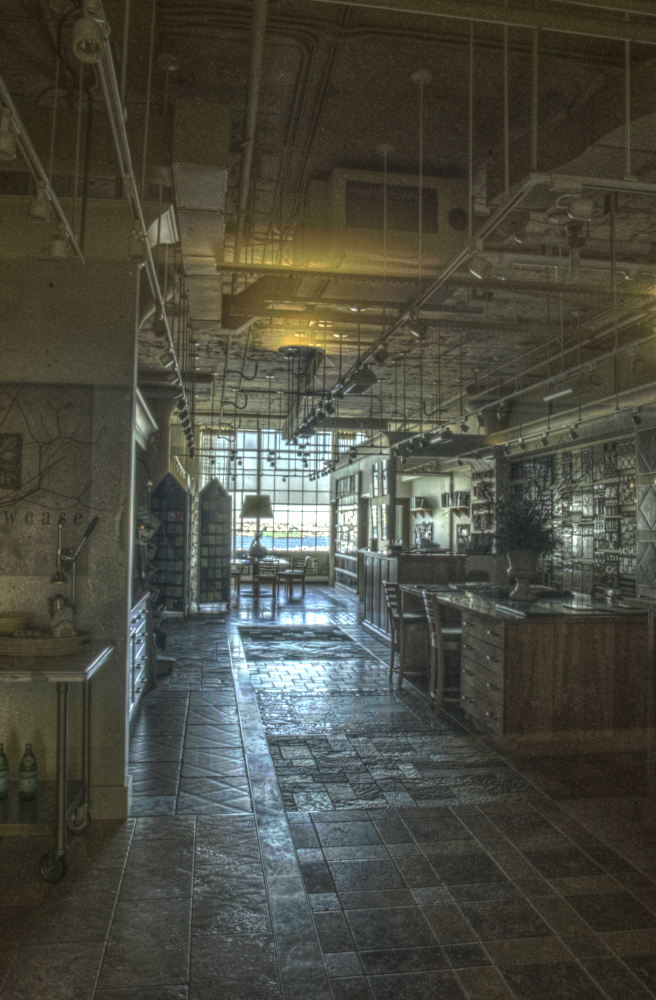 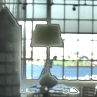 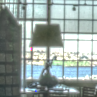 Rim 
tone mappedHDR image
close-up (bilateral filter)
close-up (our result)
54
[Speaker Notes: When comparing to other methods, differences in quality can really be appreciated at edges. Bilateral filtering, for example, can give rise to rims at strong edges. Although this problem can be addressed with post-processing, our method delivers clean edges without any extra steps or parameters to tune.]
Compared to Edge-avoiding Wavelets
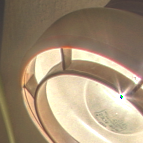 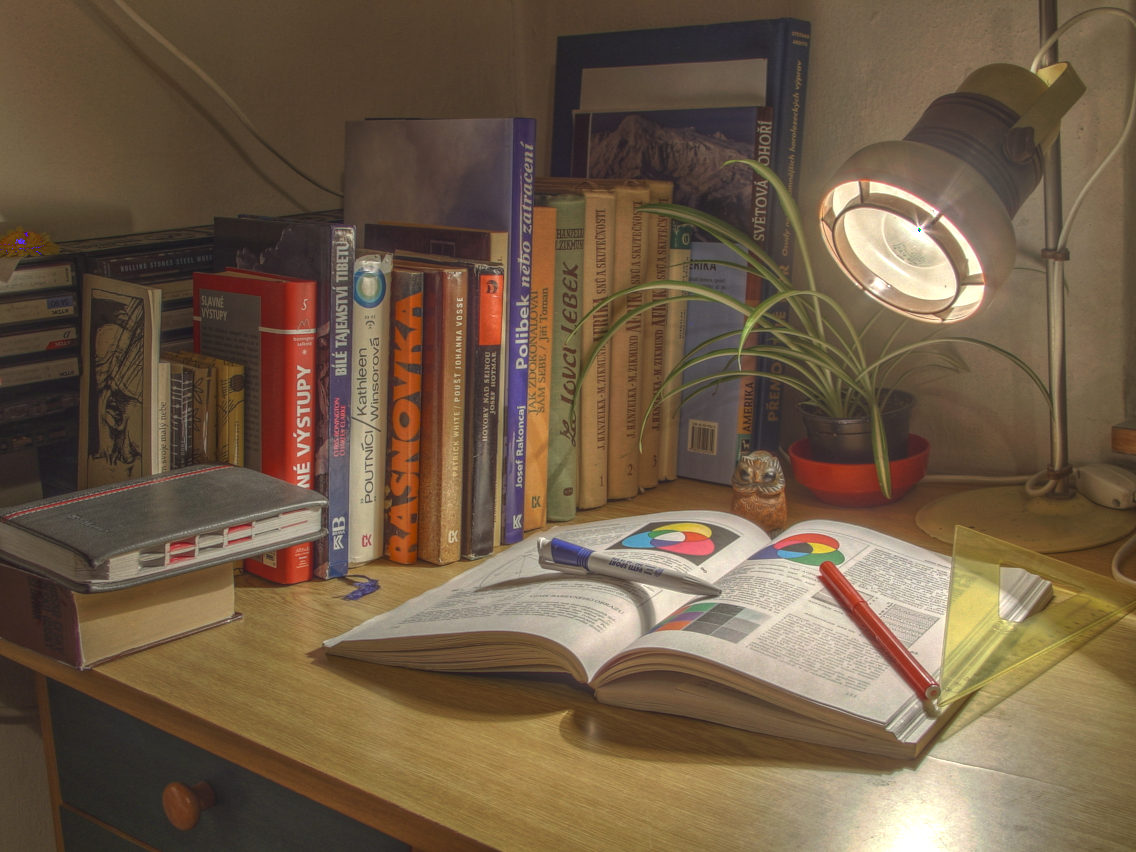 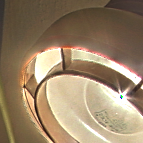 Aliasing 
tone mapped HDR image
close-up (edge-avoiding wavelets)
reproduced from [Fattal 09]
close-up (our result)
55
[Speaker Notes: Edge-avoiding wavelets can also have issues at edges, sometimes showing strong aliasing artifacts at discontinuities. By contrast, our results don’t suffer from this kind of artifact.]
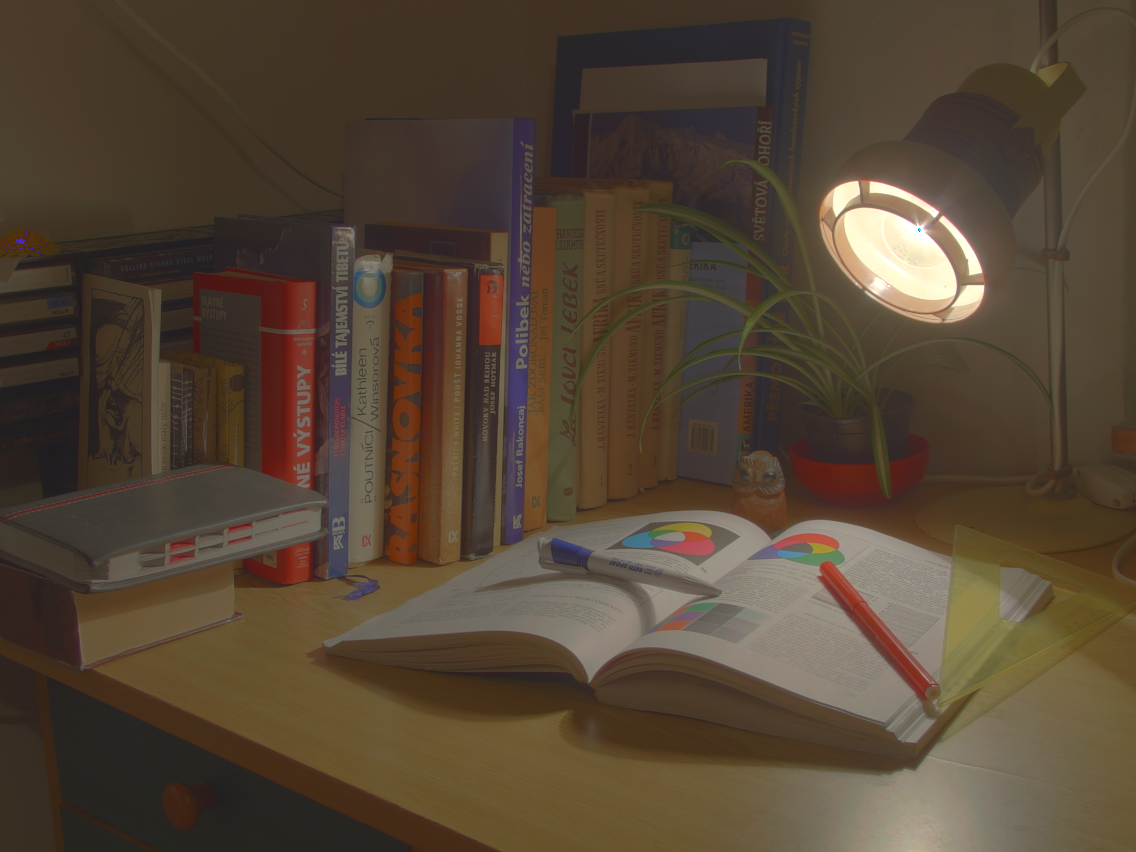 Naïve gamma compression
56
[Speaker Notes: Moving on to some tone mapping results, here’s a baseline showing an HDR (or high dynamic range) image compressed with naïve gamma curve. We can do much better with local, edge-preserving tone mapping.]
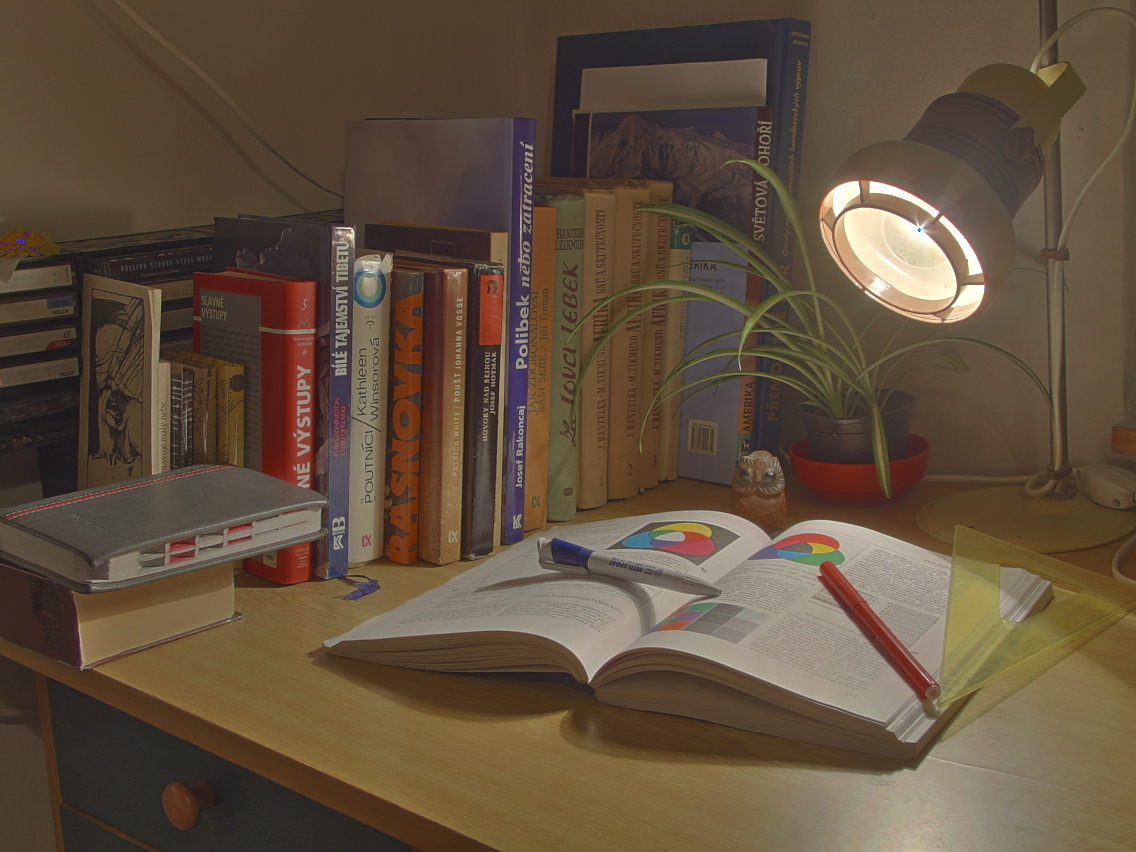 Neutral renditionSmooth Gain Maps[Li et al. 2005]Parameters from the original paper
57
[Speaker Notes: Here’s a result from Li et al’s smooth gain maps method, showing a neutral photographic-style rendition. And this result is very satisfying.]
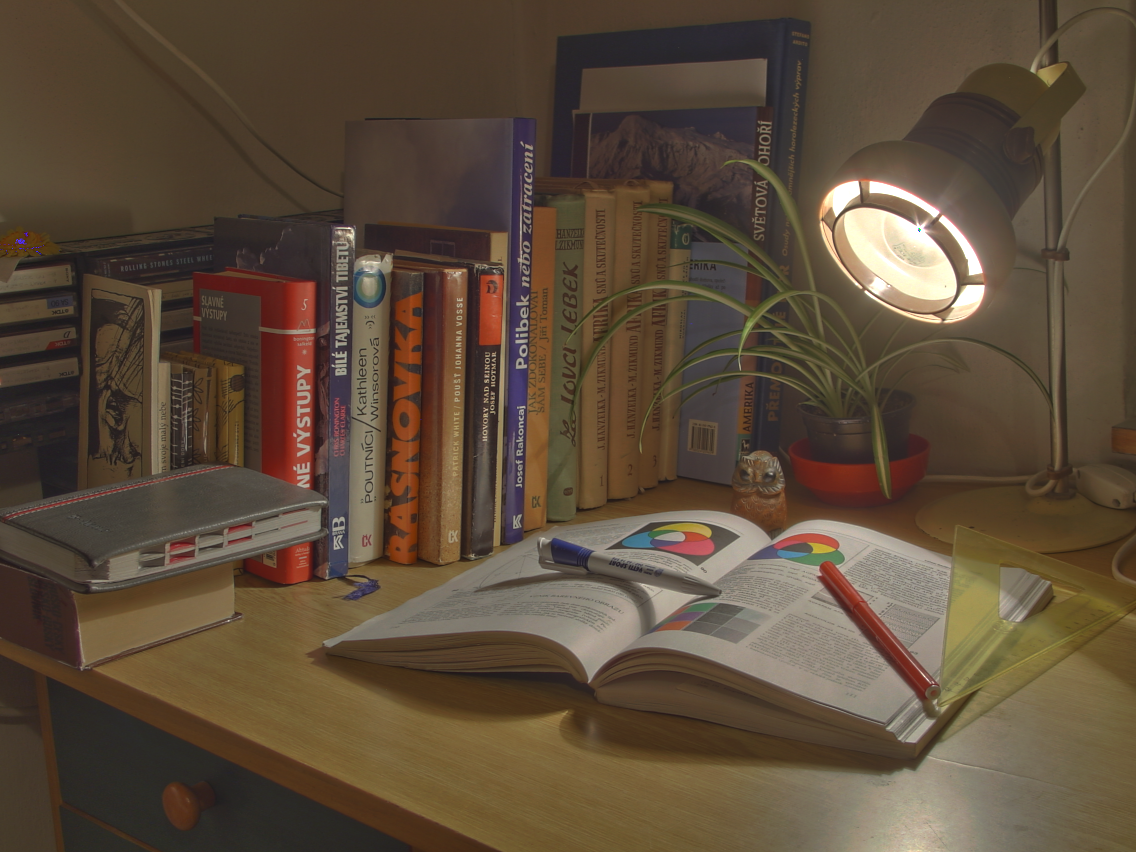 Neutral renditionWeighted Least Squares [Farbman et al. 2008]Parameters set by the authors
58
[Speaker Notes: Here’s the result from Farbman et al’s weighted least squares approach – again a very satisfying result.]
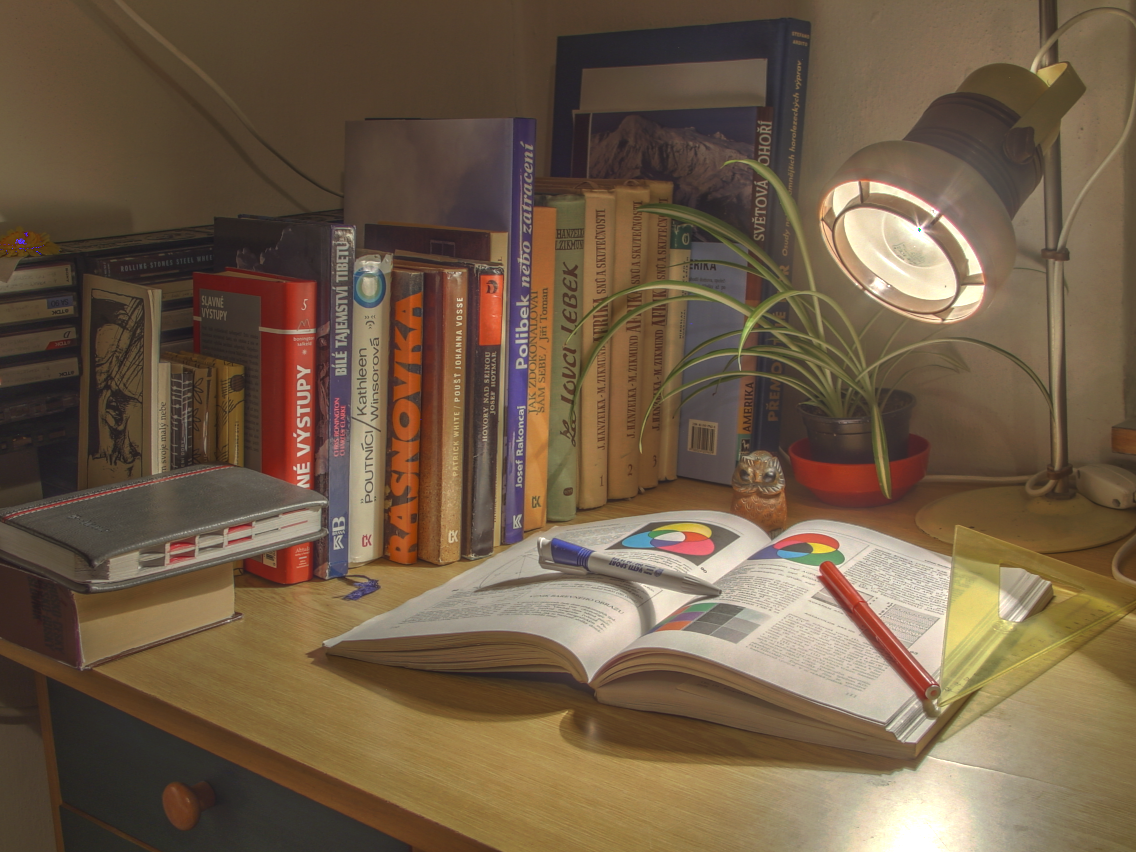 Neutral renditionOur result
59
[Speaker Notes: And here’s our result for this scene, which is very satisfying as well. Apart from some differences in overall tone, these methods all look about the same and perform at roughly the same level.

The real challenge is for more exaggerated renditions.]
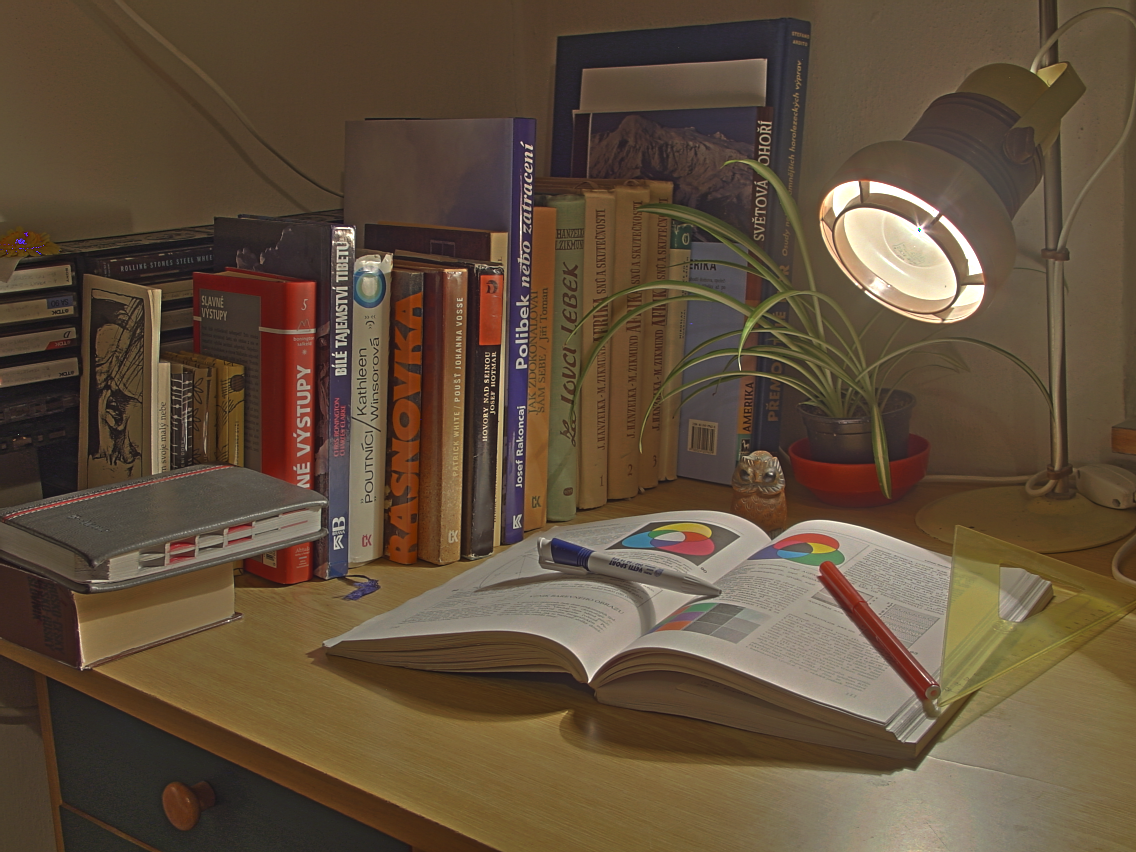 Exaggerated renditionSmooth Gain Maps [Li et al. 2005]Parameters from the original paper
close-up
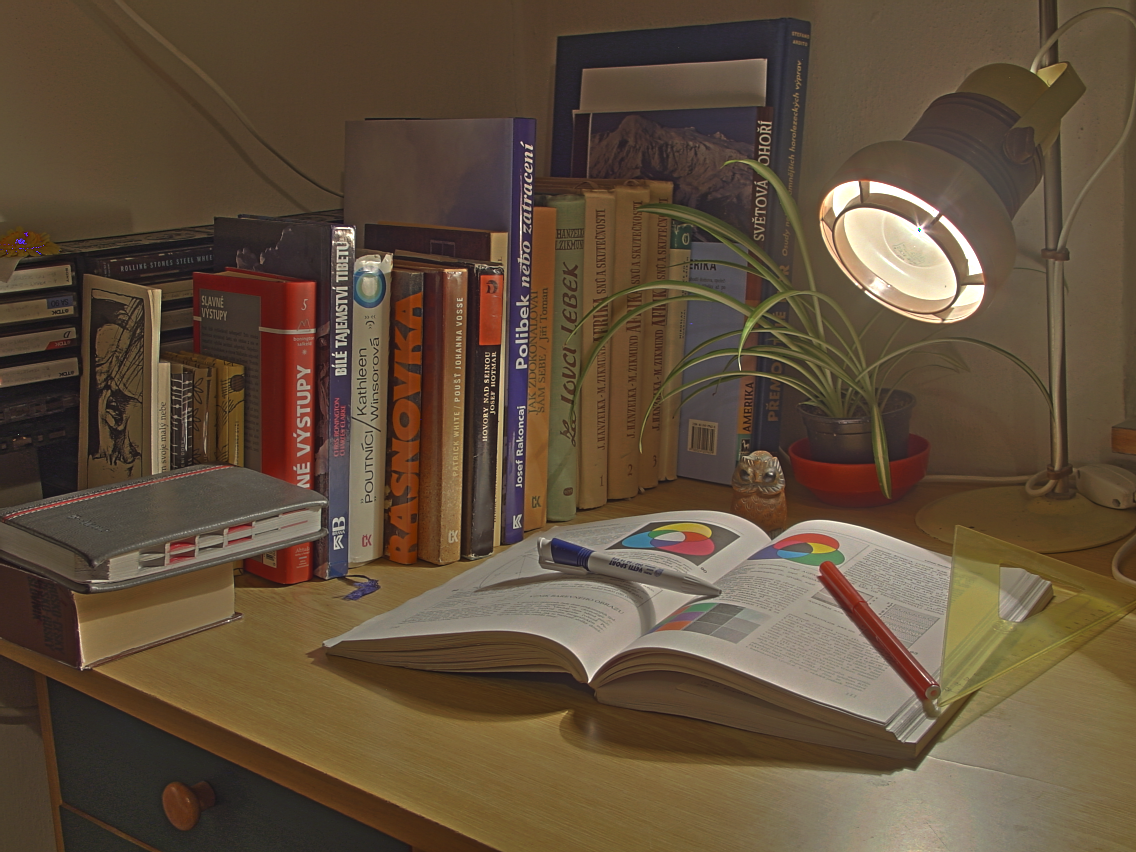 Halo 
Halo 
close-up
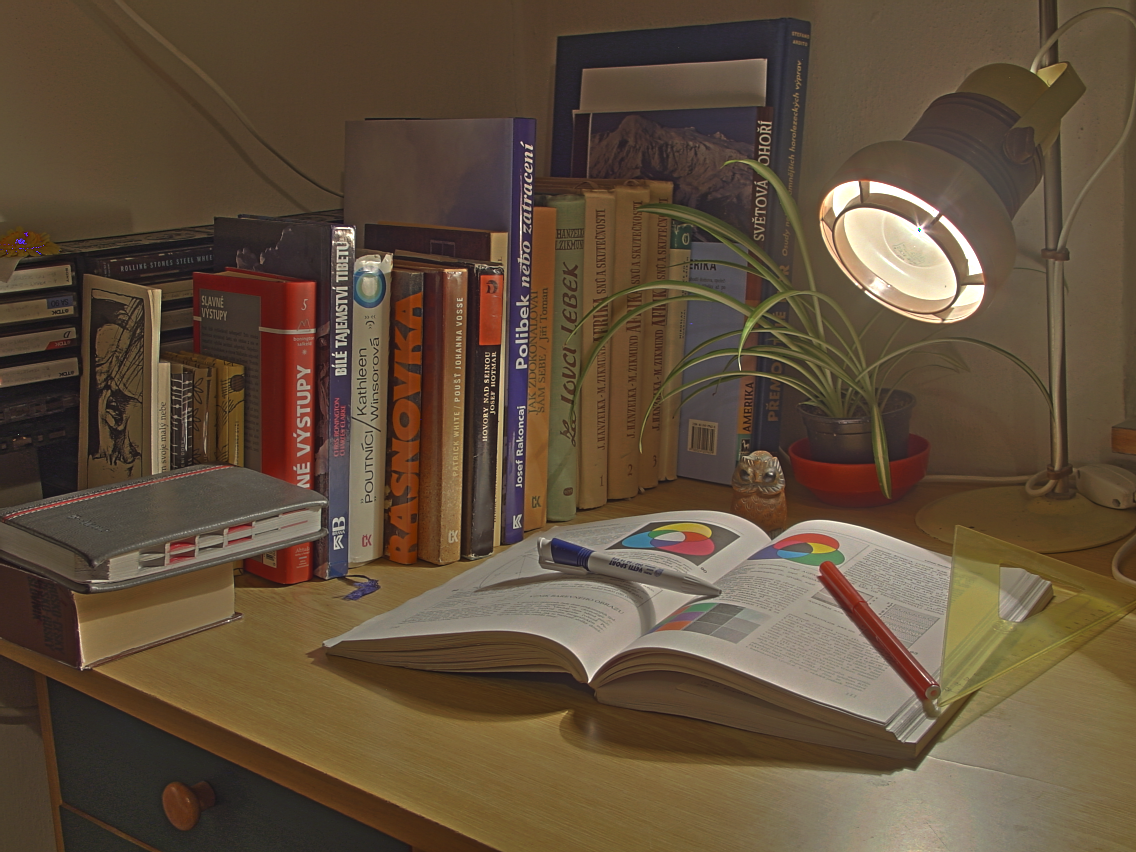 Limited details 
60
[Speaker Notes: When we tone map *and* increase the level of detail, other methods start to show problems.
Smooth gain maps, for example, are not well suited for increasing detail. Using them for this purpose gives rise to halo artifacts at edges.]
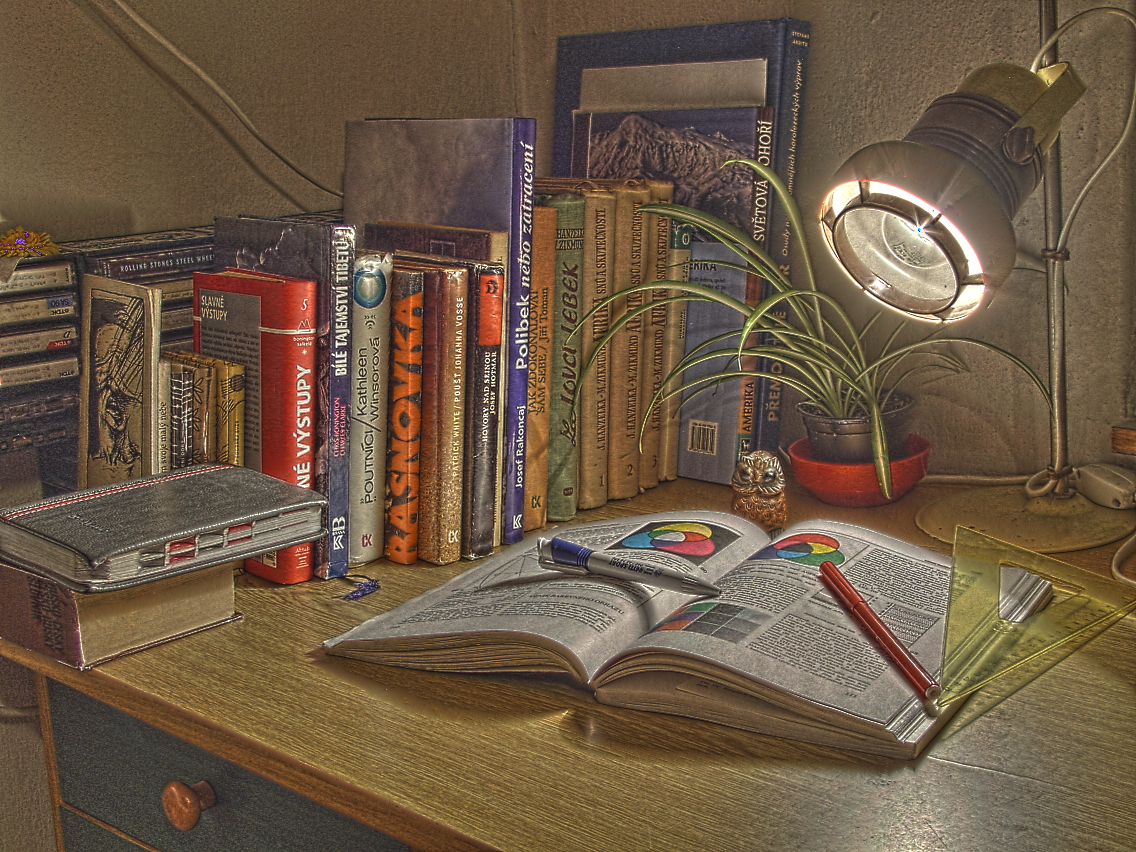 Exaggerated renditionWeighted Least Squares [Farbman et al. 2008]Parameters set by the authors
close-up
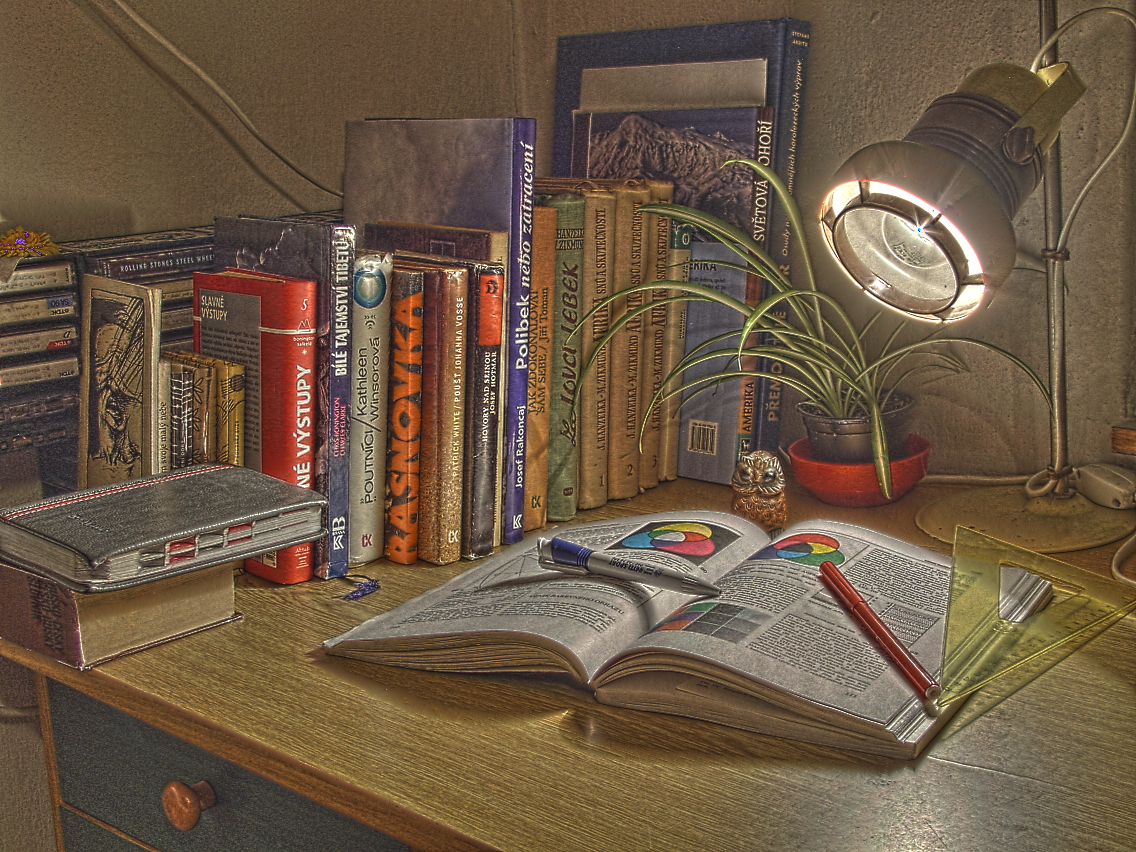 Rim 
Rim 
close-up
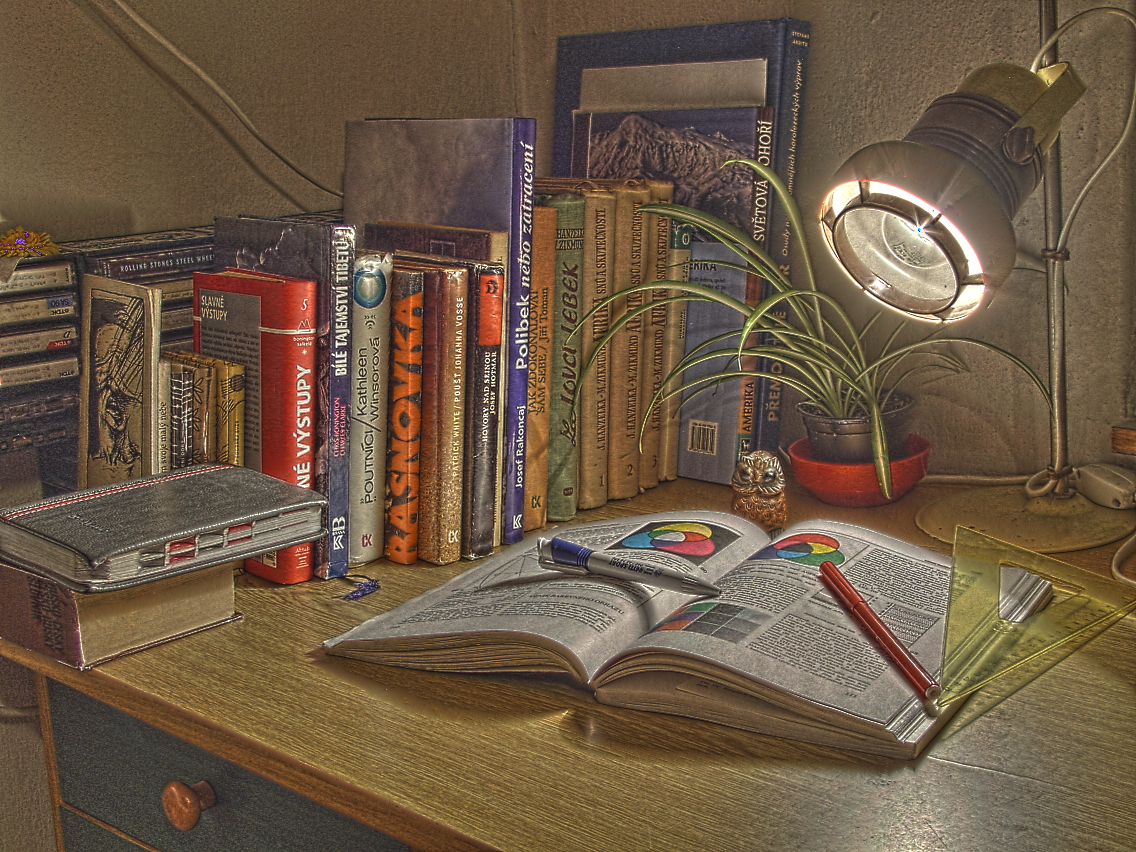 61
[Speaker Notes: Weighted least squares is better at enhancing details, but it too leads to artifacts at edges.

The problem here isn’t about us being bad at setting parameters for these methods. In this case, Dani Lischinski has been very kind to spend time tuning the parameters for us. But even with good settings, some problems remain]
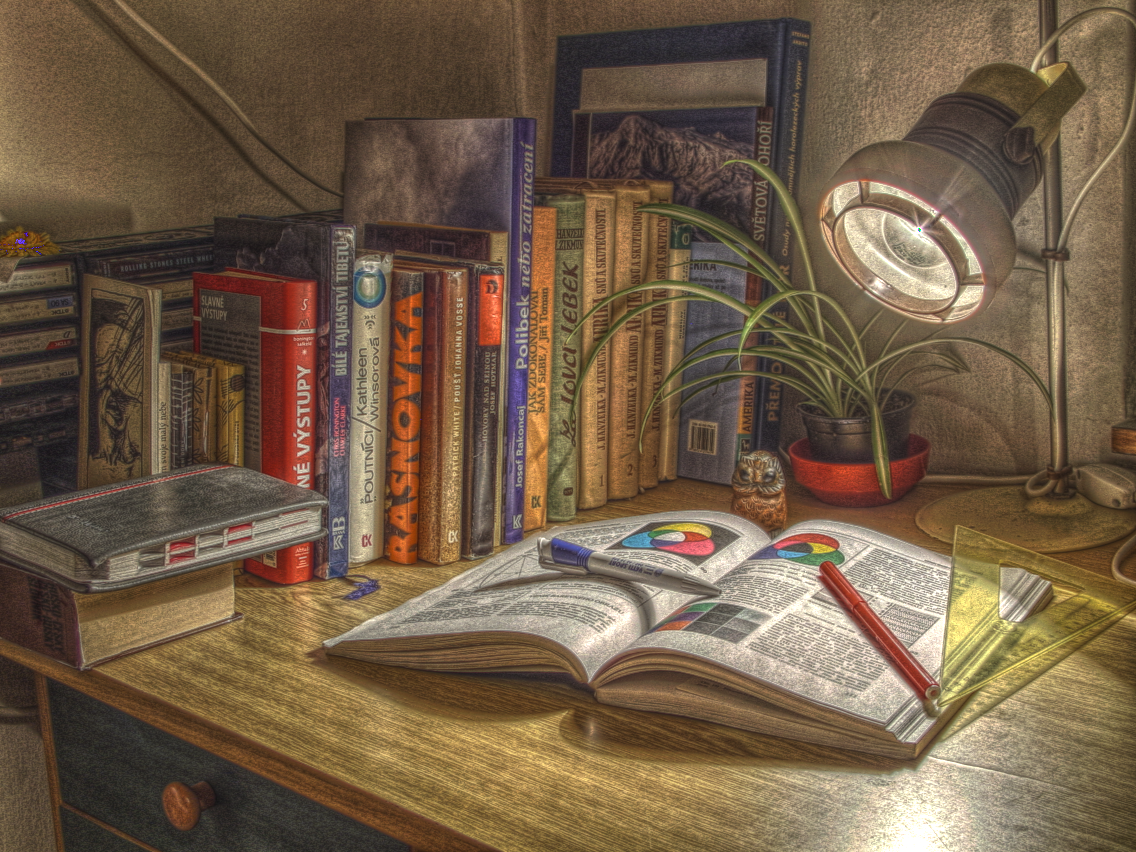 Exaggerated renditionOur result
close-up
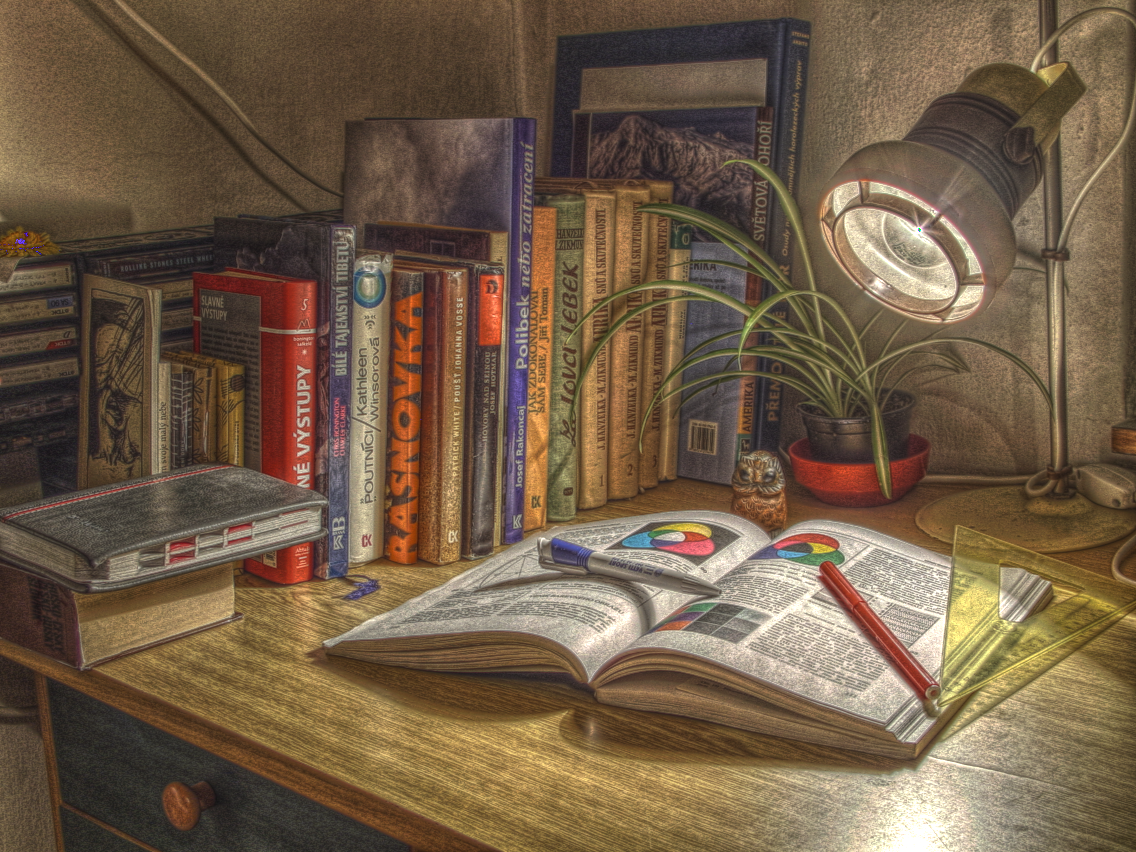 close-up
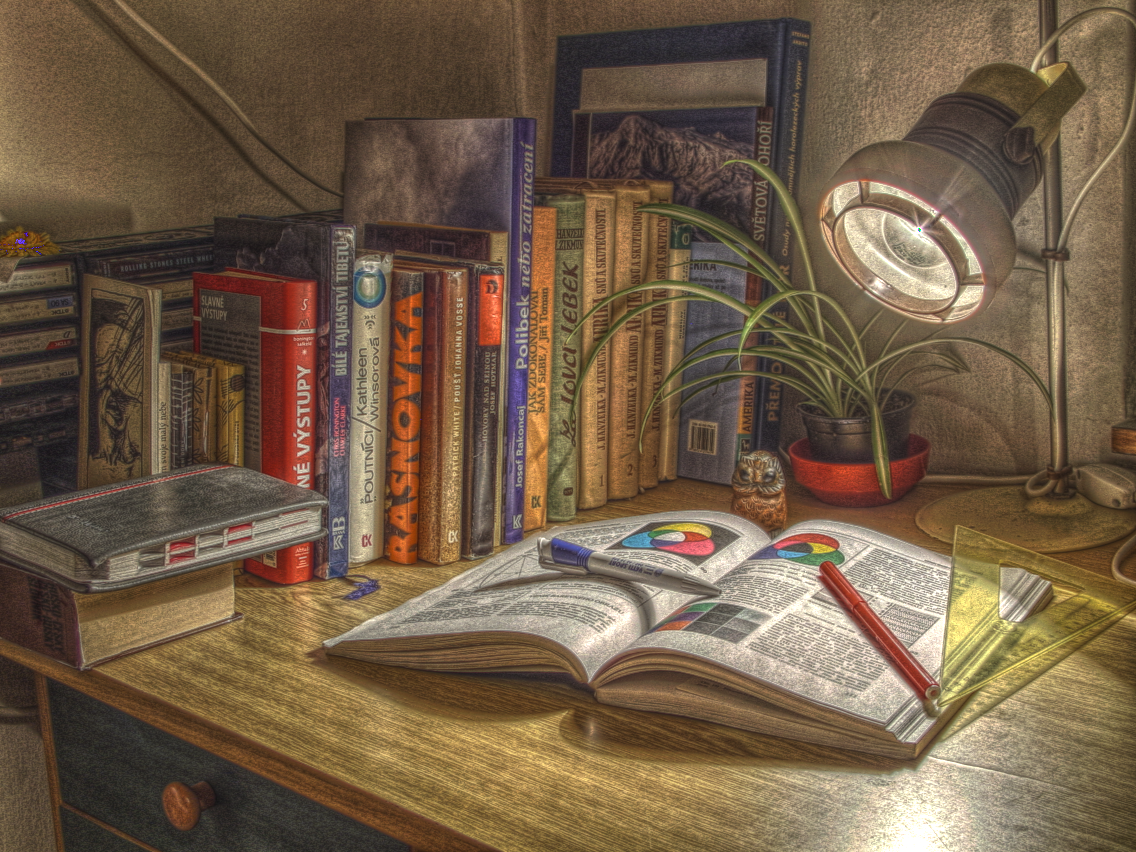 62
[Speaker Notes: By comparison, our result lets us increase detail aggressively – but without suffering from any of those artifacts. This gives a look that’s reminiscent of classic exaggerated HDR tonemapping - but without the distracting halos and rims.]
Summary of Comparisons
All methods do well on neutral renditions
Previous work exhibits halos for large increases in detail
Our approach produces clean results even on hard cases: no aliasing, no rims, no halos
63
[Speaker Notes: Just to reiterate, while previous methods do well on neutral renditions, they start to break for large increases in detail. Our method is more robust, and lets us push effects further without artifacts.]
In Supplemental Material
Extensive validation and comparison
No hand tuning: all results generated by a script




Matlab source code to reproduce the results
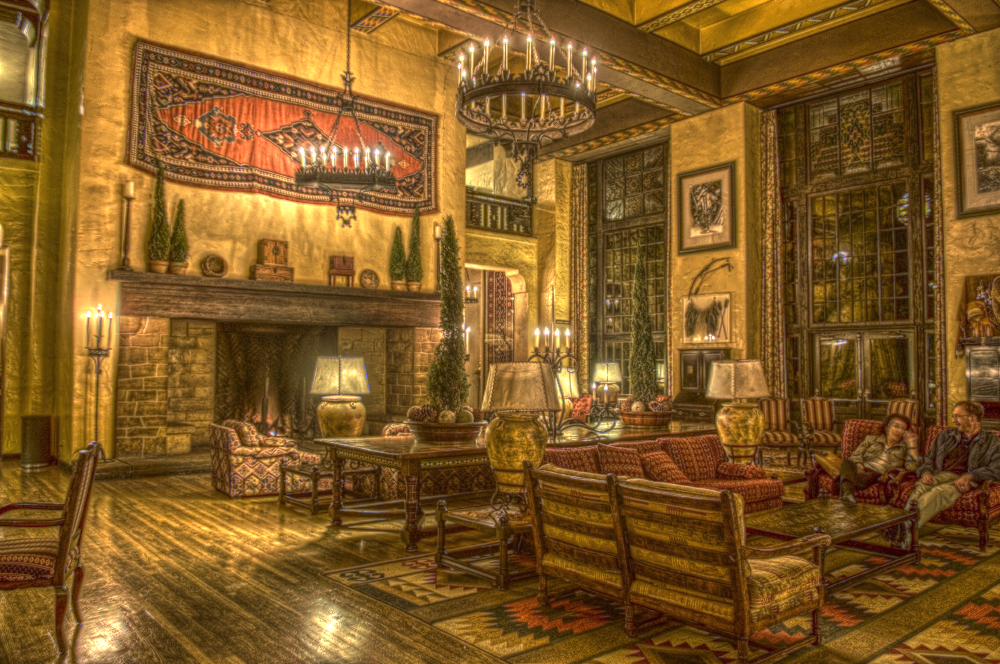 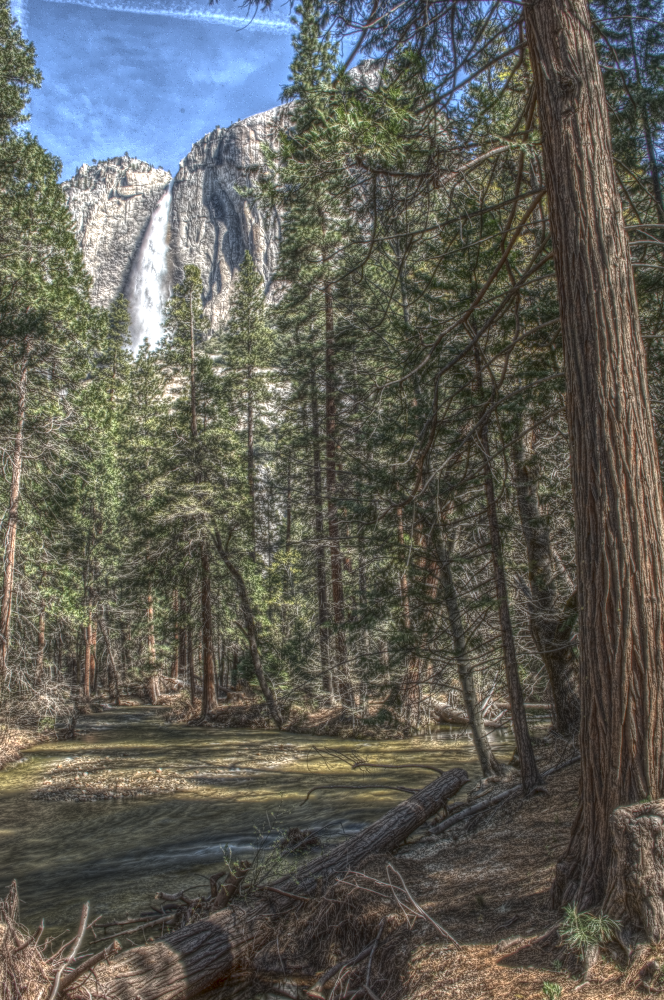 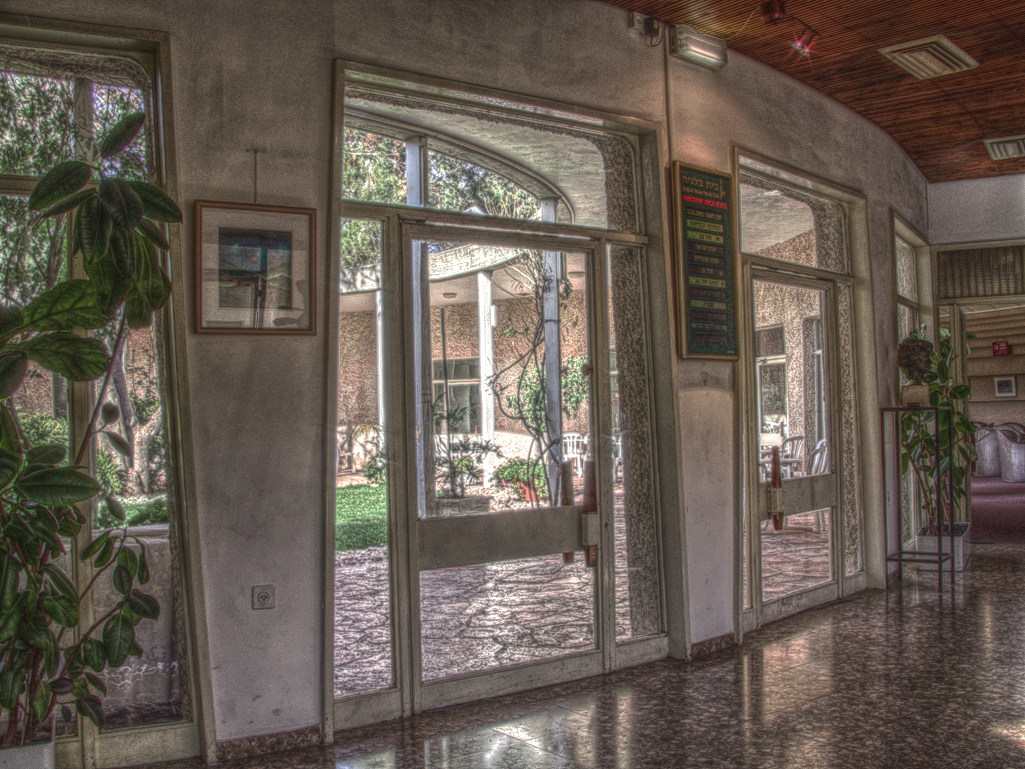 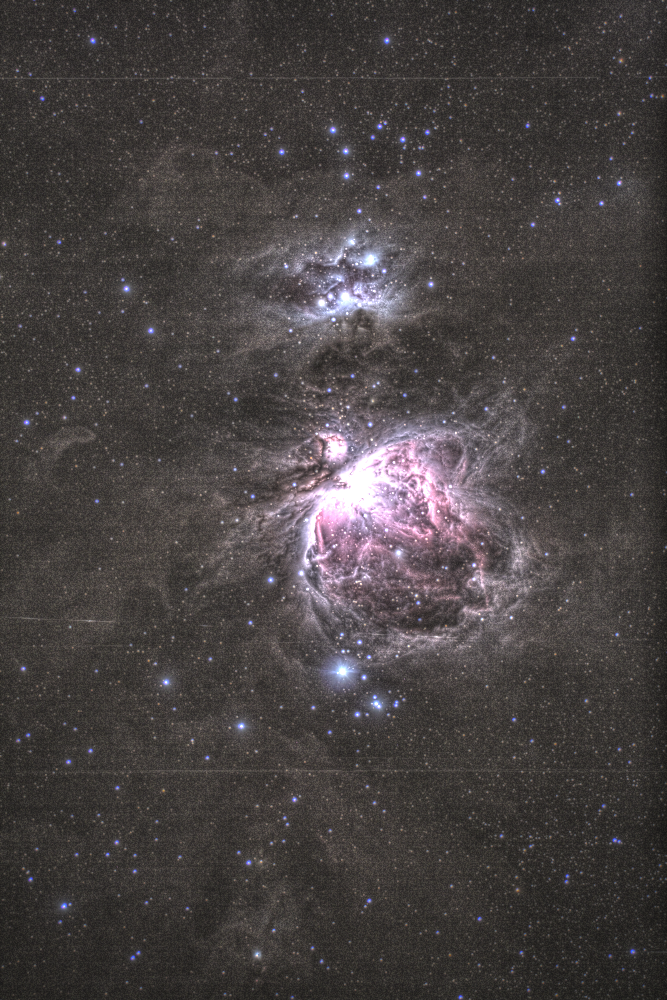 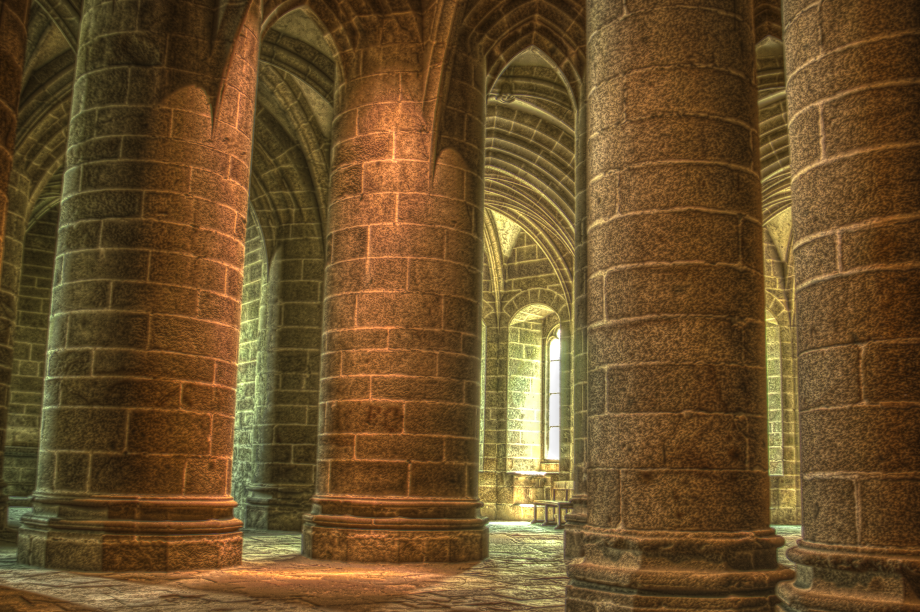 64
[Speaker Notes: In the supplemental material you can find many more results and comparisons. None of our results were hand tuned - we used the same settings for all datasets, and we provide Matlab code to reproduce the results.]
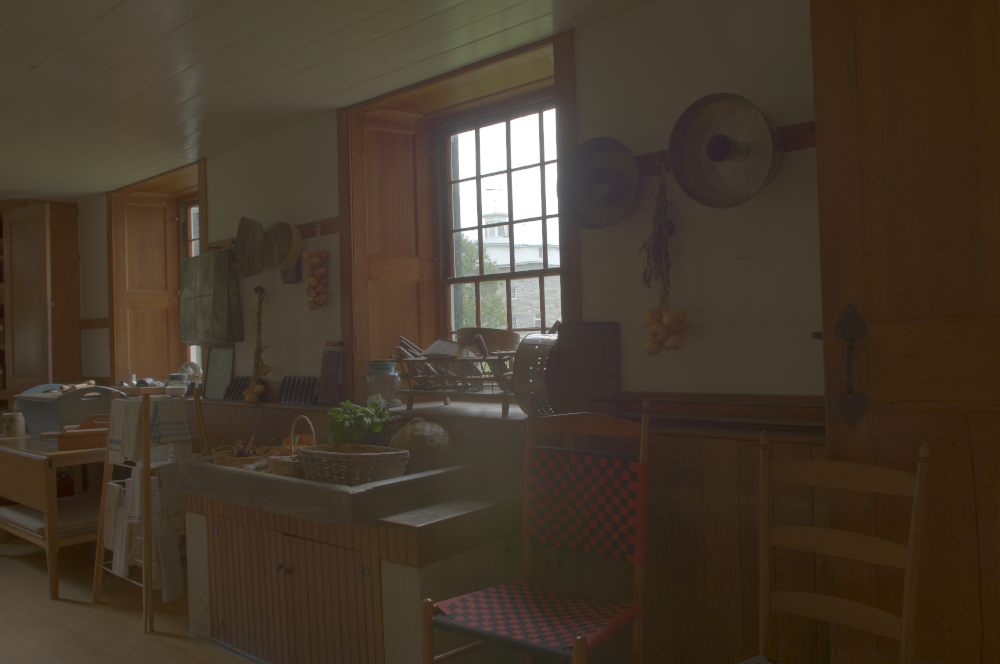 HDR input (gamma compressed)
Conclusions
Laplacian pyramids goodfor edge-aware editing
Classical notion of multi-scale
Standard image resizing routines

Enables wider range of effects
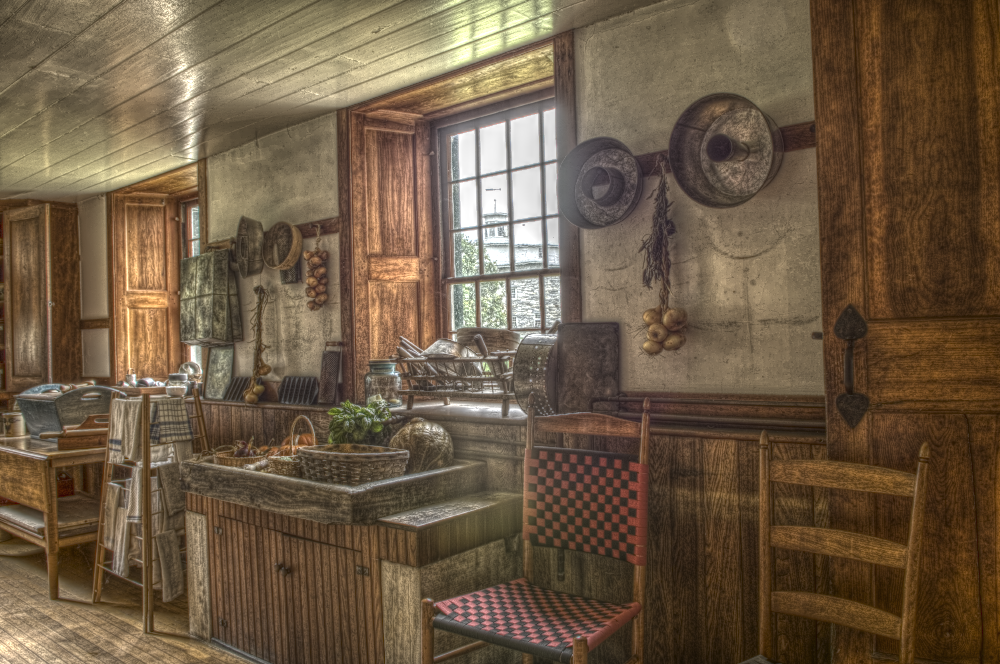 our result
65
[Speaker Notes: To conclude, we’ve shown, contrary to popular belief, that classic Laplacian pyramids are well-suited for edge-aware editing. Our method builds on well known, basic tools and can be implemented using image resizing and pointwise functions

Our method is also particularly robust. This lets us achieve stronger effects than previously possible, without artifacts.]
We would like to thank…
Ted Adelson, Bill Freeman, Frédo Durand, and the MIT Graphics Group for their insightful discussion and feedback
The people who make their data available on the web
The authors of [Li et al. 05] and [Farbman et al. 08] who helped us compare to their work
The anonymous reviewers for their constructive comments
This work was supported in part by an NSERC Postdoctoral Fellowship, the Quanta T-Party, NGA NEGI-1582-04-0004, MURI Grant N00014-06-1- 0734, and gifts from Microsoft, Google, and Adobe
66
[Speaker Notes: We’d like to thank all of these people and funding sources for their support. In particular we’d like to acknowledge Ted Adelson, Bill Freeman, Fredo Durand, and the rest of the MIT graphics group for their feedback on this project.

Thanks for your attention.]
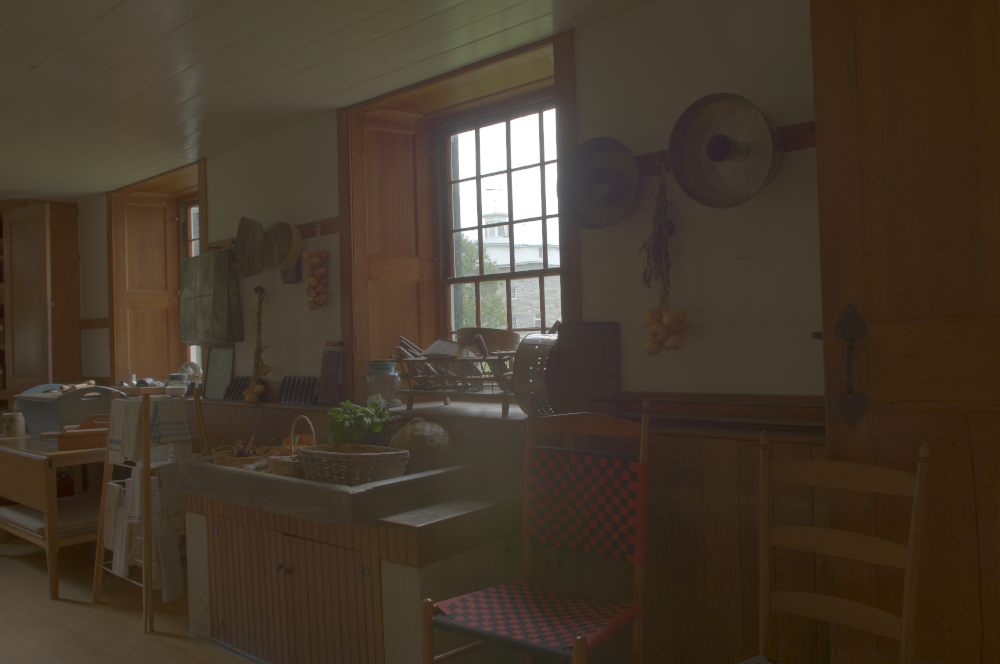 HDR input (gamma compressed)
Conclusions
Laplacian pyramids goodfor edge-aware editing
Classical notion of multi-scale
Standard image resizing routines

Enables wider range of effects
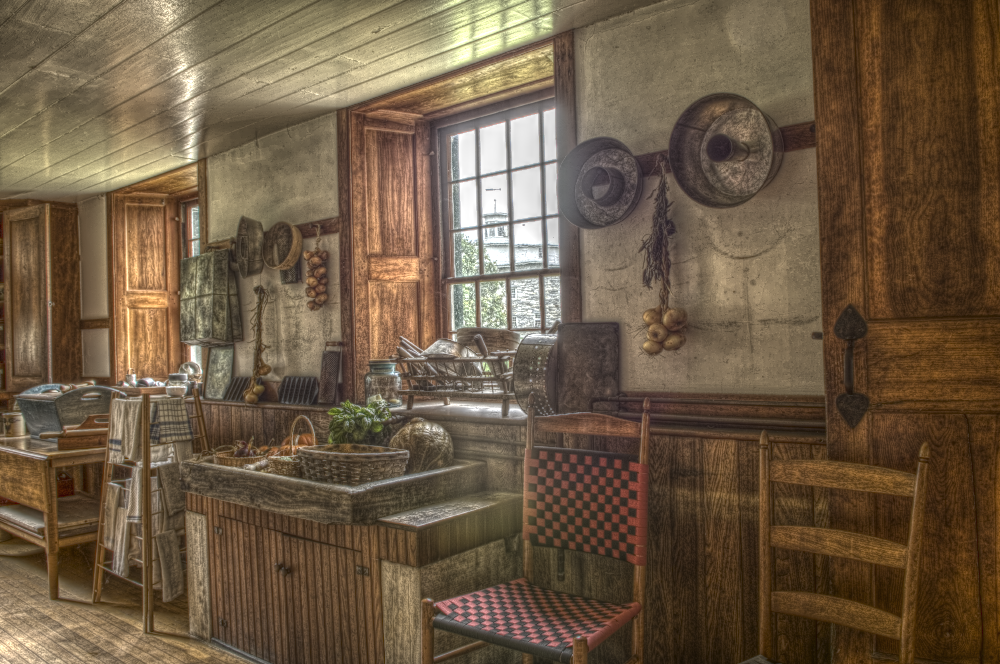 our result
67
Spatially-varying Processing
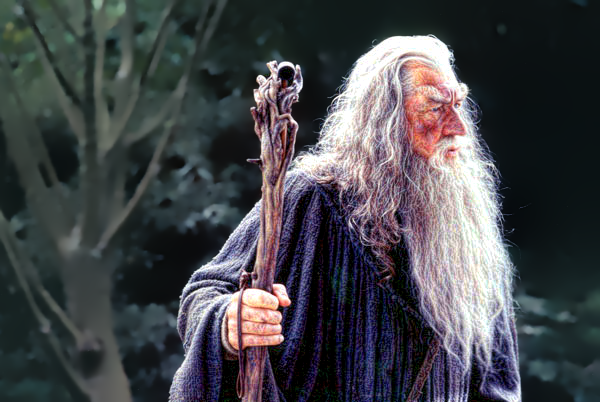 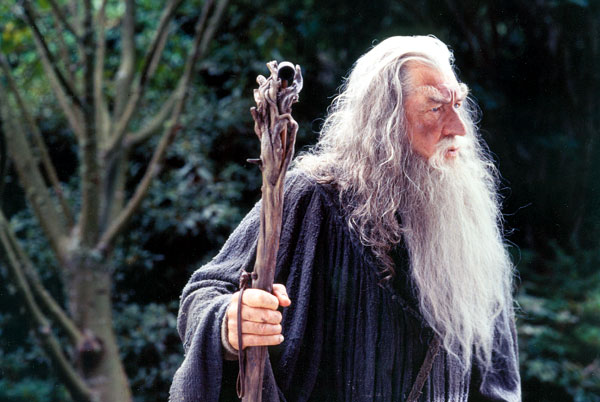 input image
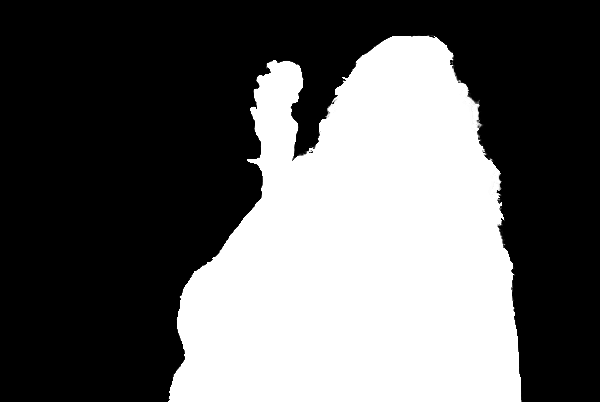 fg details enhanced, bg details reduced
user-provided mask
68